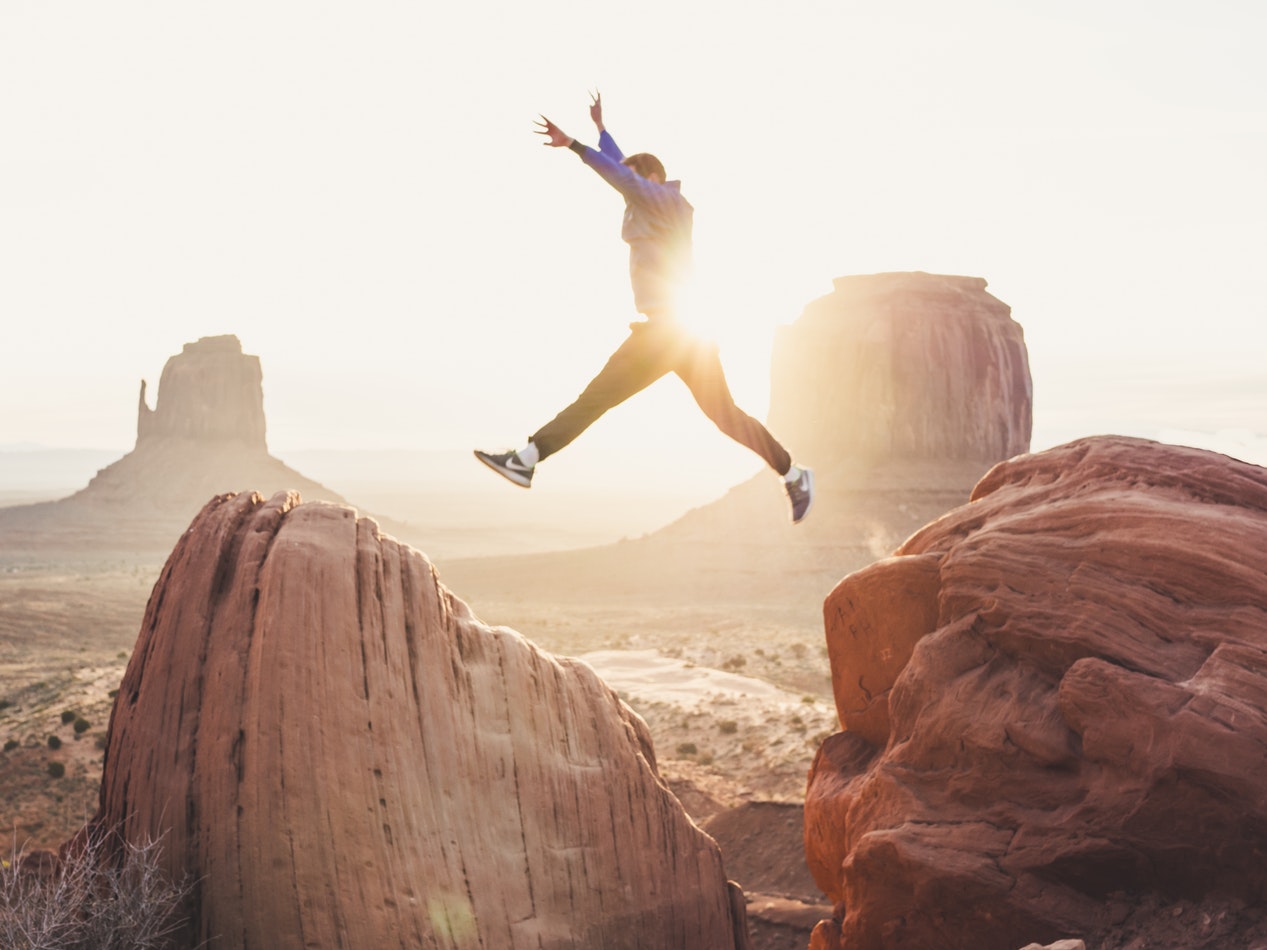 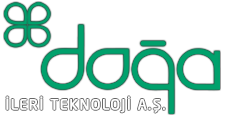 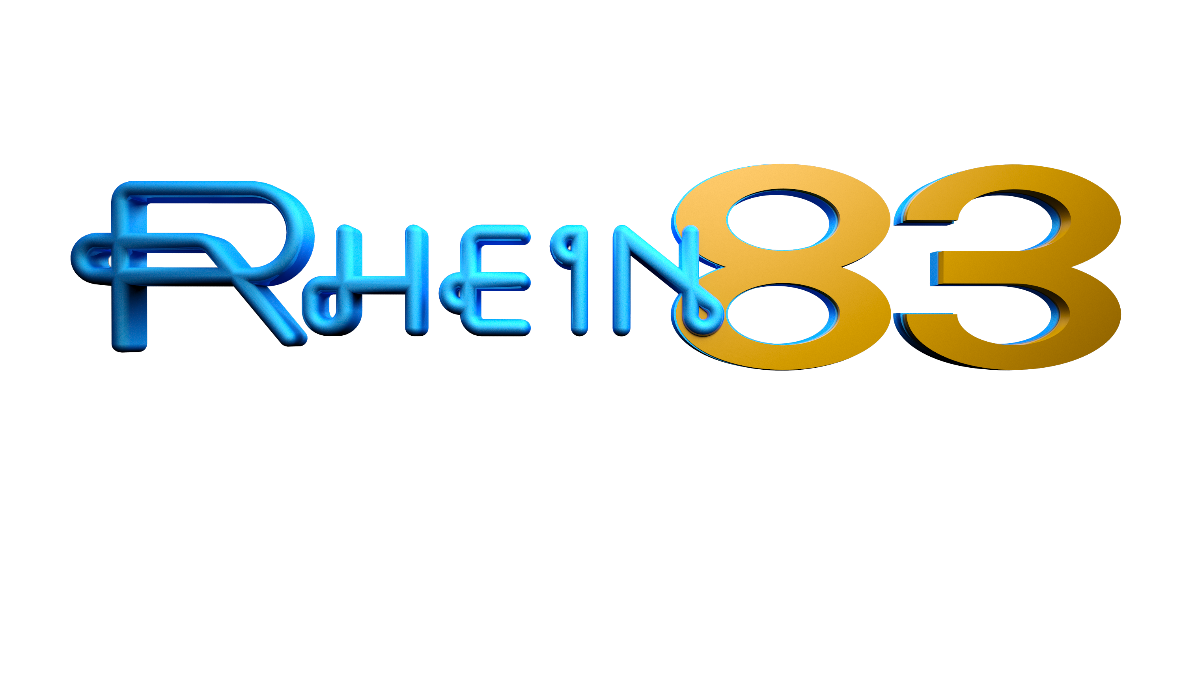 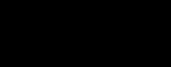 As the world changes,
 small things make the difference!
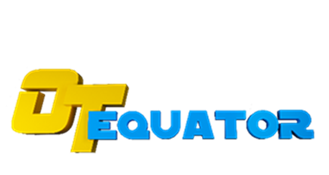 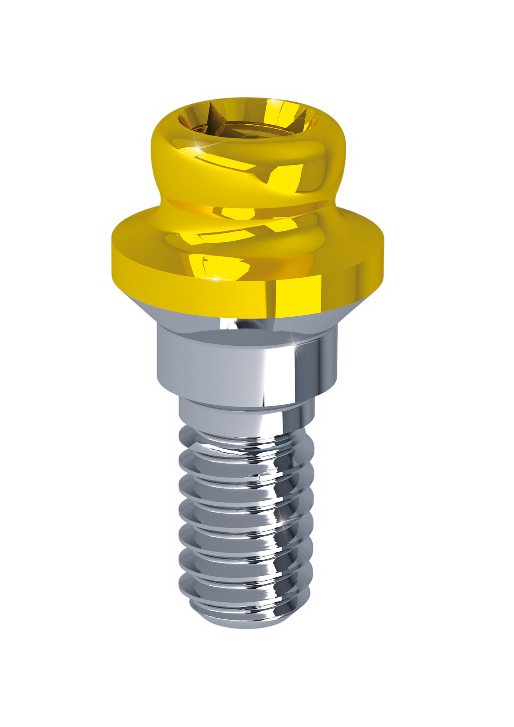 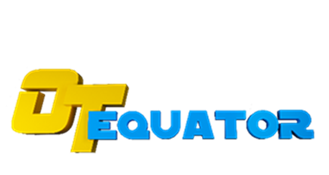 OT Equator: Implant Retained Attachment
Valid International Certifications
.
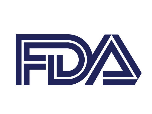 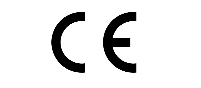 Valid International Patent
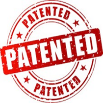 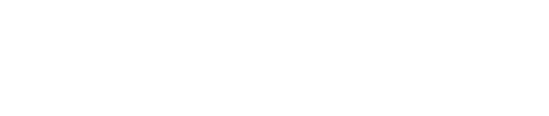 OT Equator: Technical Features
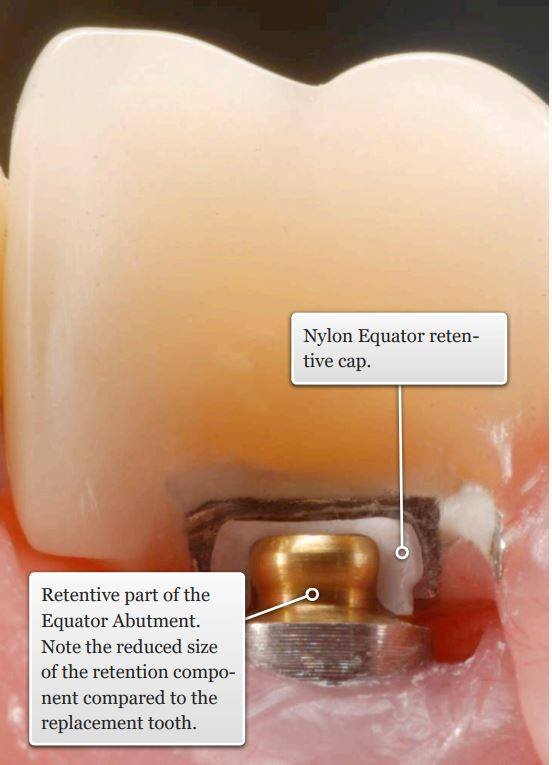 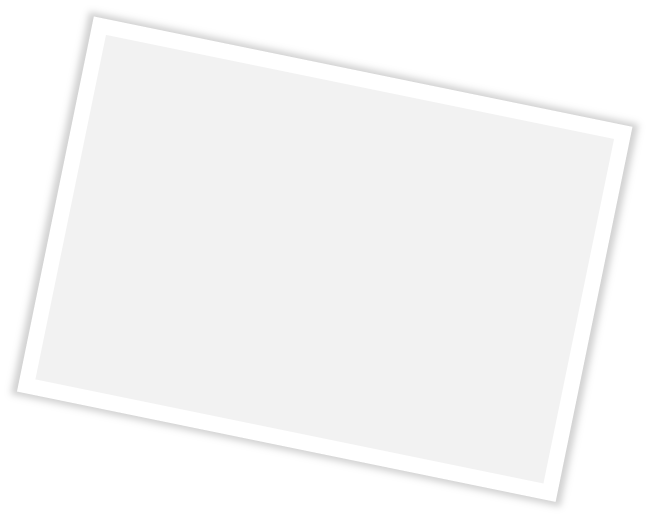 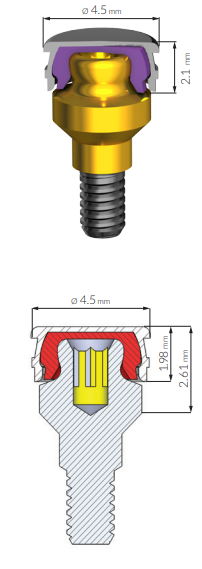 Innovative design with reduced height and diameter. 
Currently the smallest attachment available in the market.
Internal thread allowing multiple applications as 
passive bar connection among the dental implants.
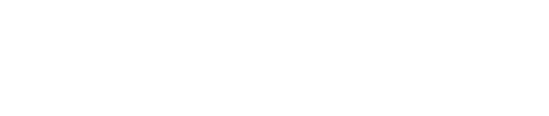 OT Equator: Gingival Heights
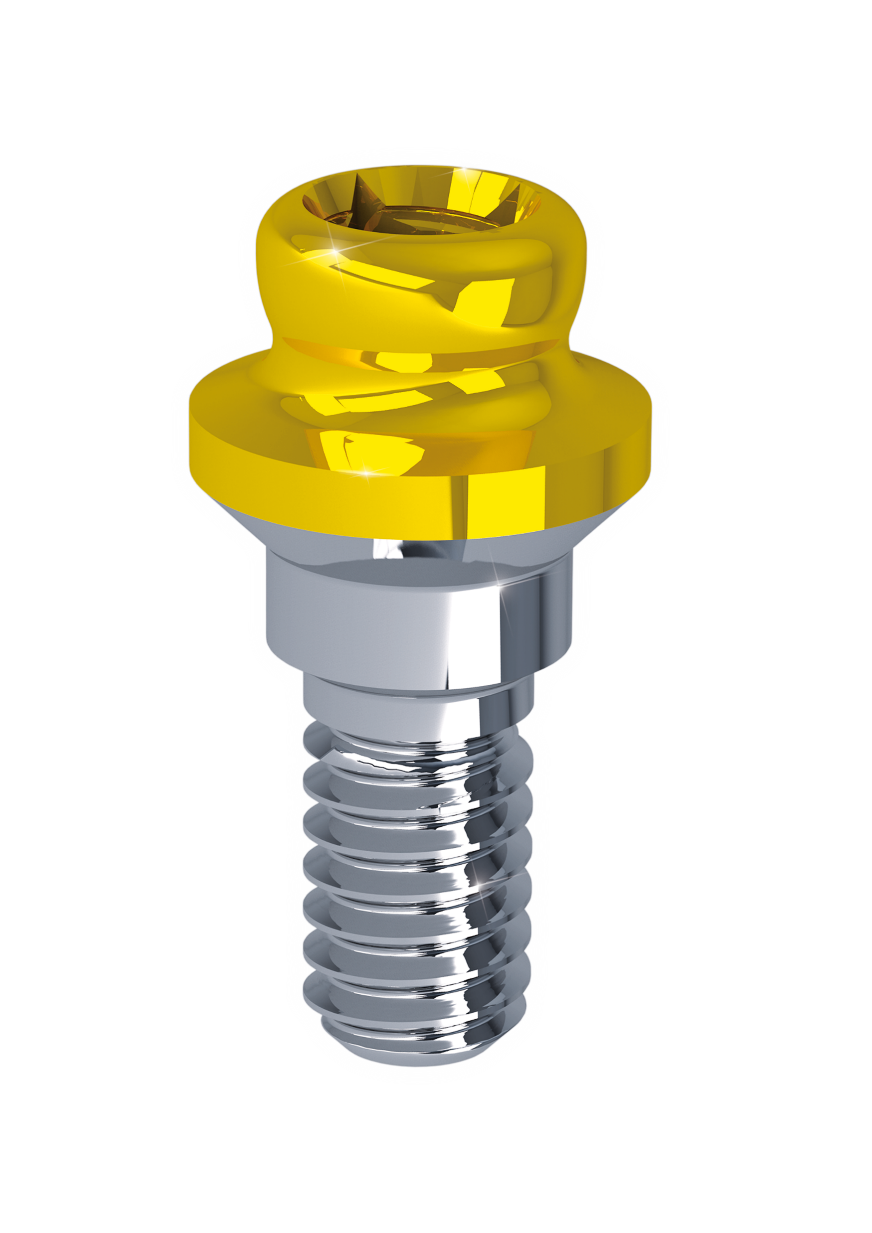 Multiple gingival heights are available on all different implant platforms.
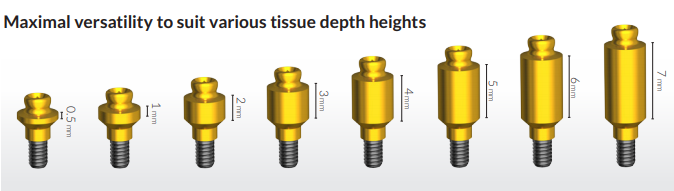 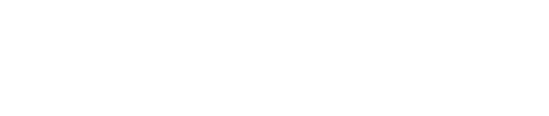 OT Equator: Elastic Caps
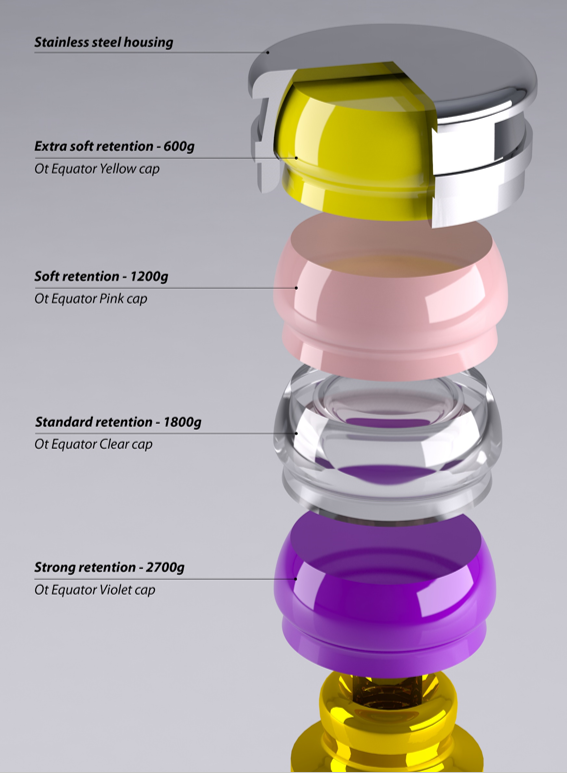 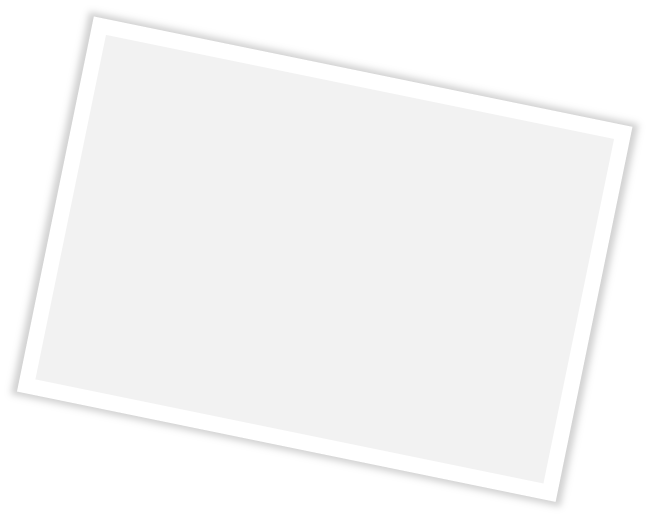 Multiple options available to the dentist able to adapt the 
dentures retention according to the patient needs.

Each elastic cap offers a 1-year duration time in the mouth 
with no need of replacement.

Each elastic cap is counting on the same internal 
design and geometry supported by a specific chemical formula
providing the designed elastic functionality.
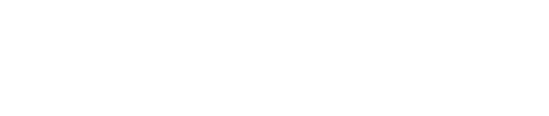 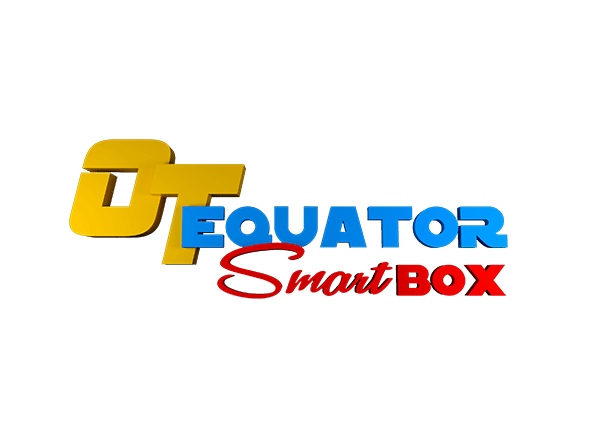 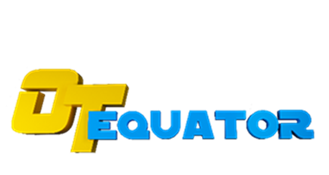 STANDARD METAL HOUSING
SMART BOX HOUSING
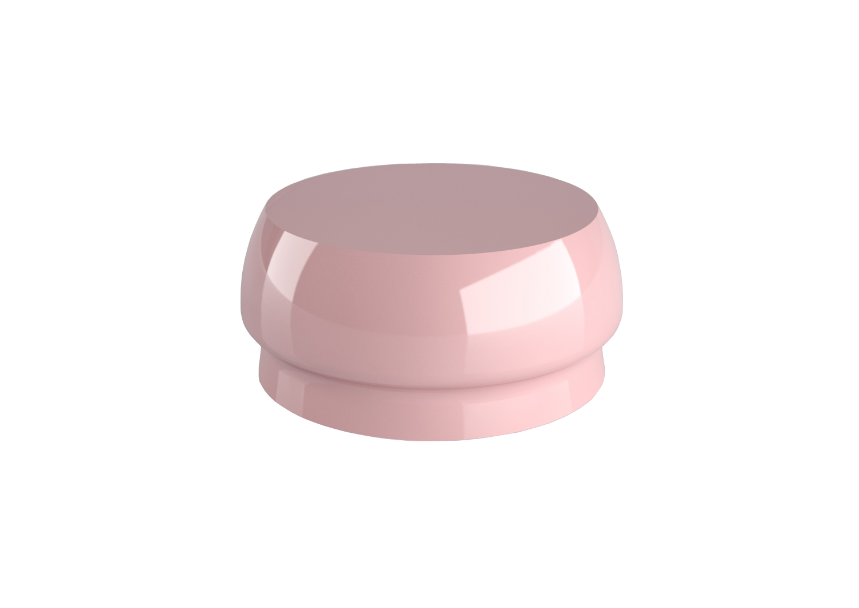 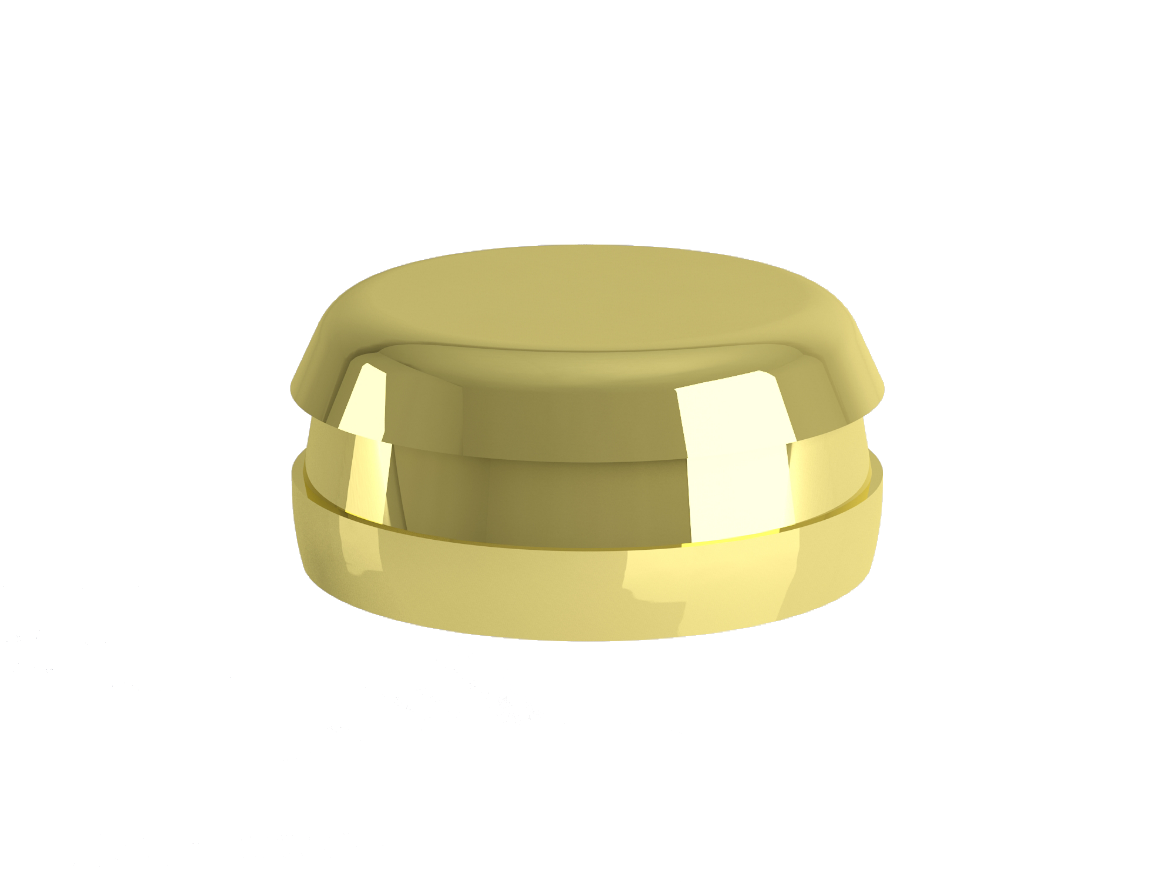 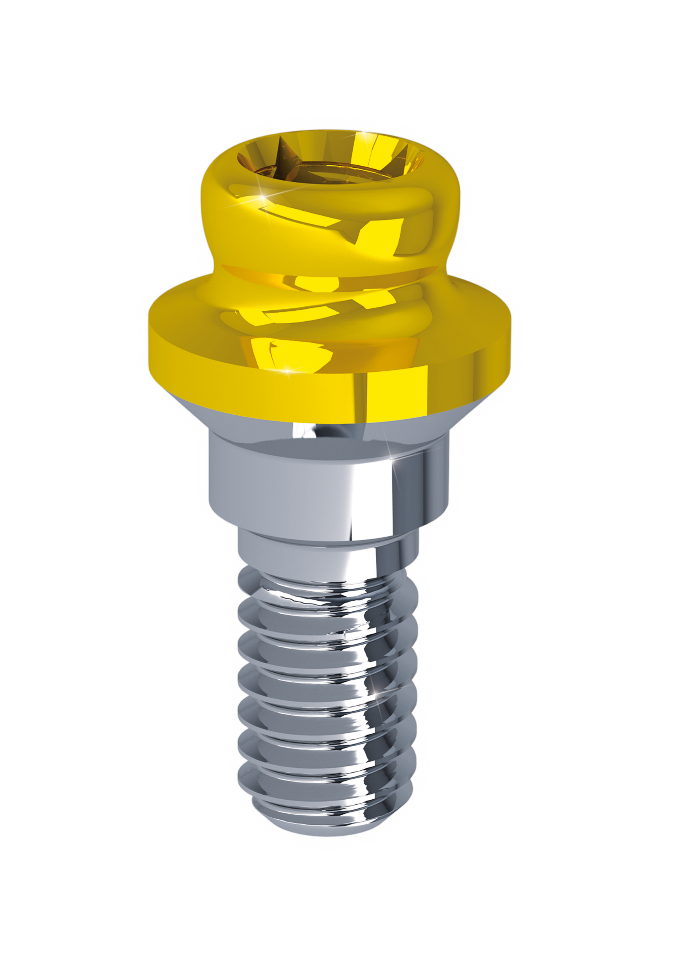 Smart Box housing is designed to work with the same 
OT Equator elastic caps and attachments reaching up to 50° of implant divergence correction between the dental implants.
OT Equator standard titanium metal housing allow 
to correct up to 30° of implant divergence between the dental 
implants.
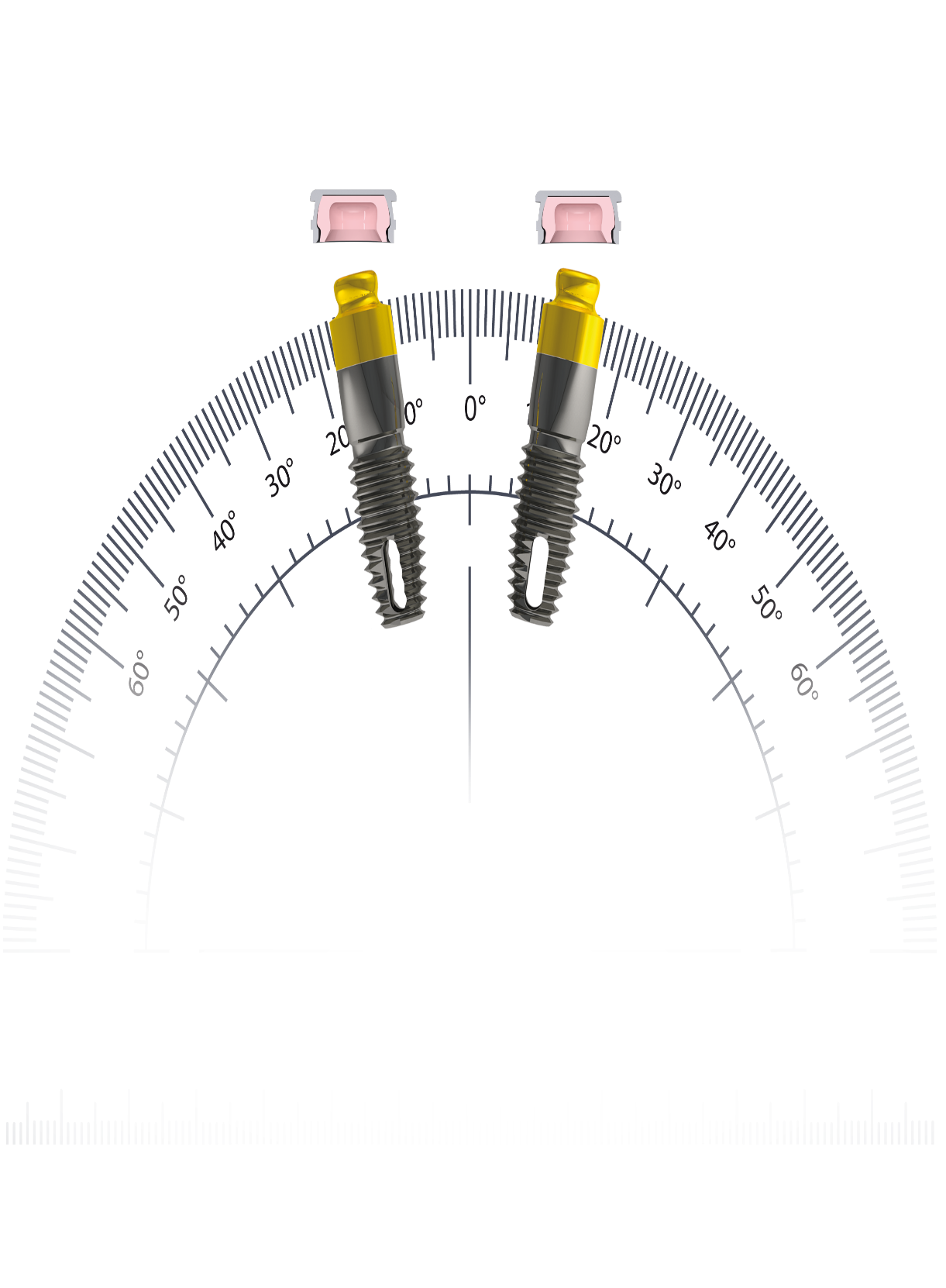 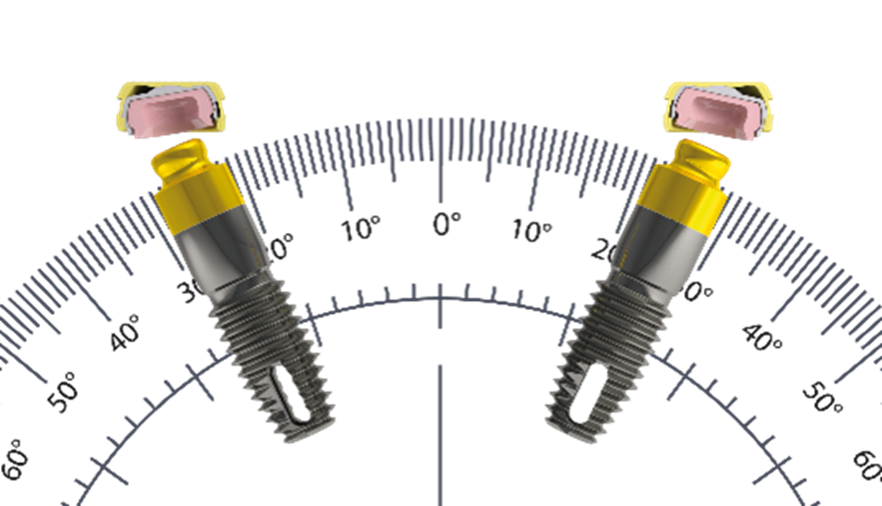 OT Equator: Dimensional Analysis
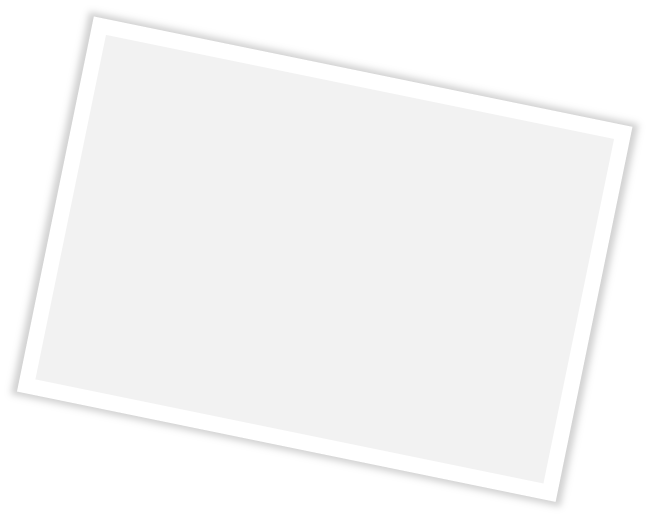 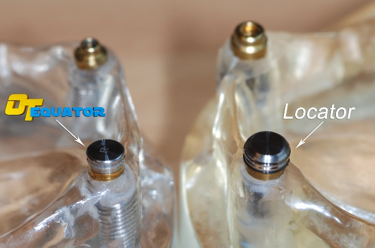 Ot Equator counts on reduced height and diameter compared
 to the standard Locator Type attachment.
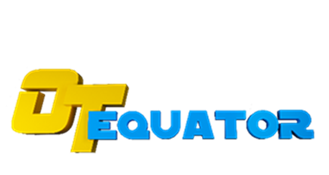 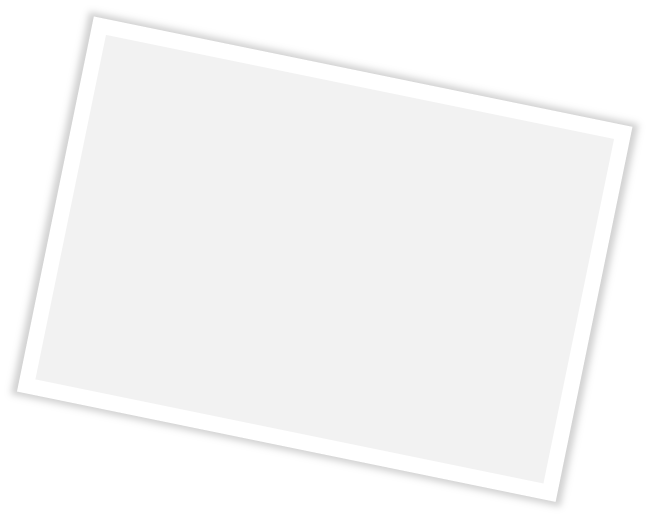 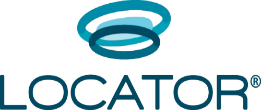 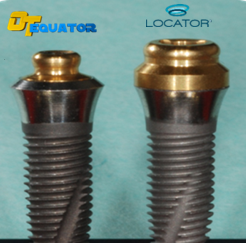 Unique fitting for conical implant platforms offering a 
superior hygienic standard.
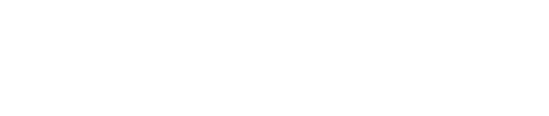 OT Equator: Dimensional Analysis
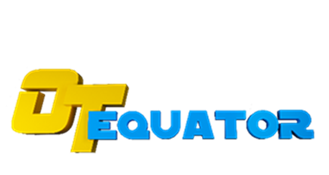 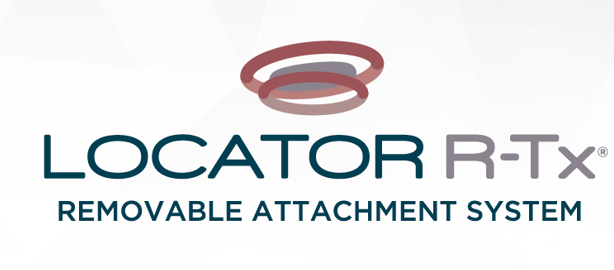 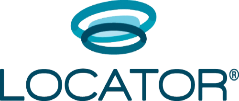 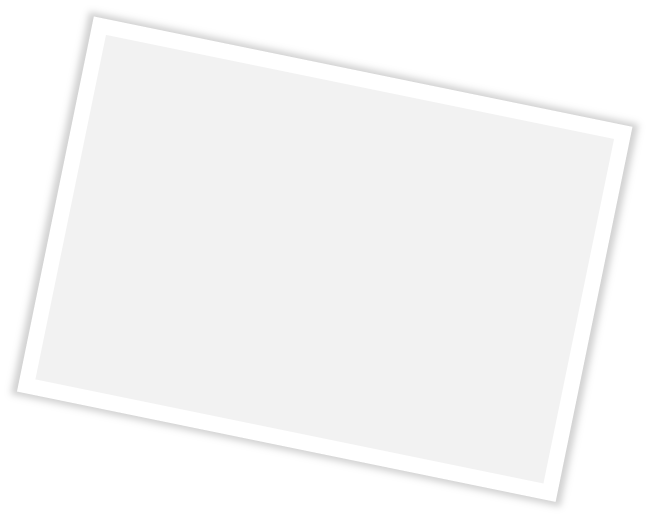 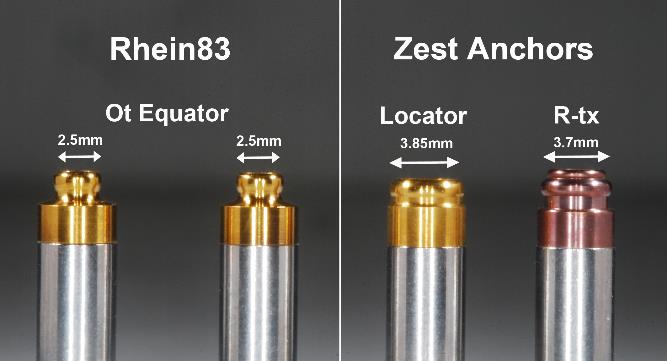 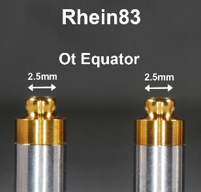 Overall dimensional advantage: 
abutments diameter comparation.
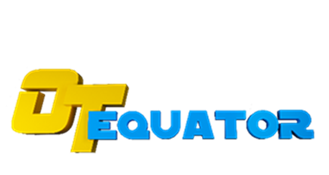 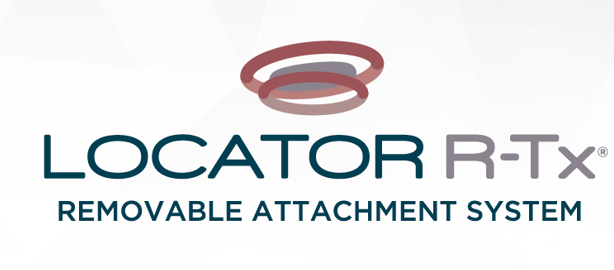 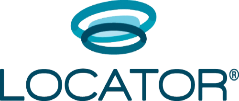 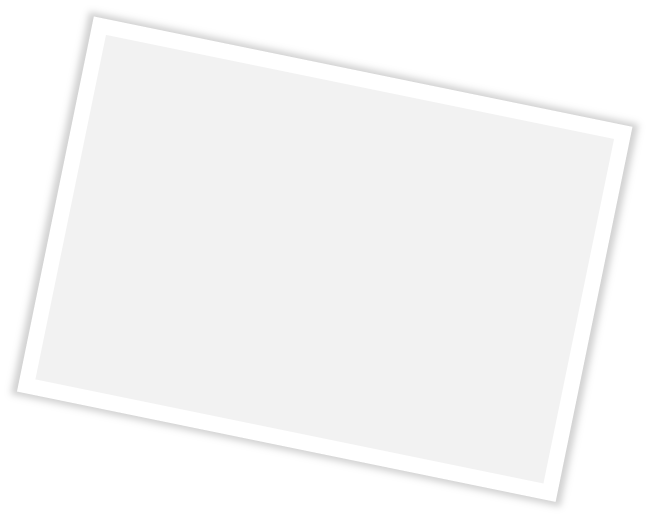 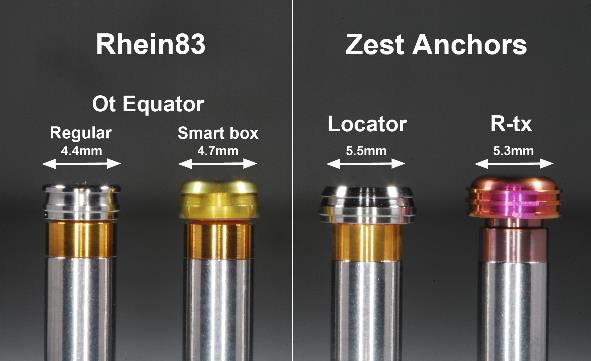 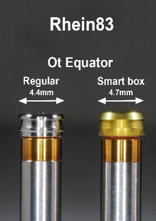 Overall dimensional advantage: 
Metal housings diameter comparation including the new Smart Box System.
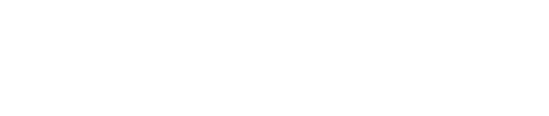 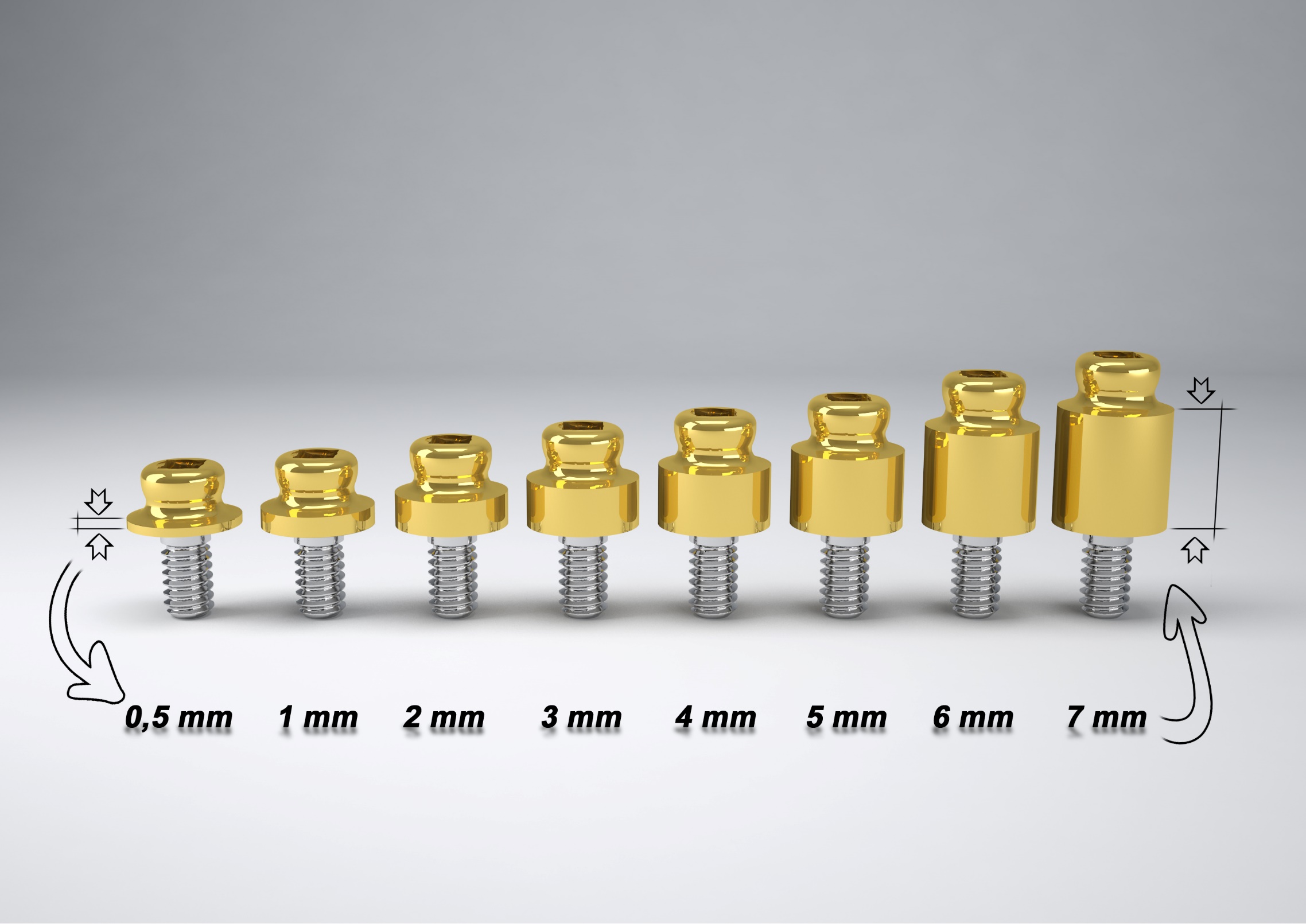 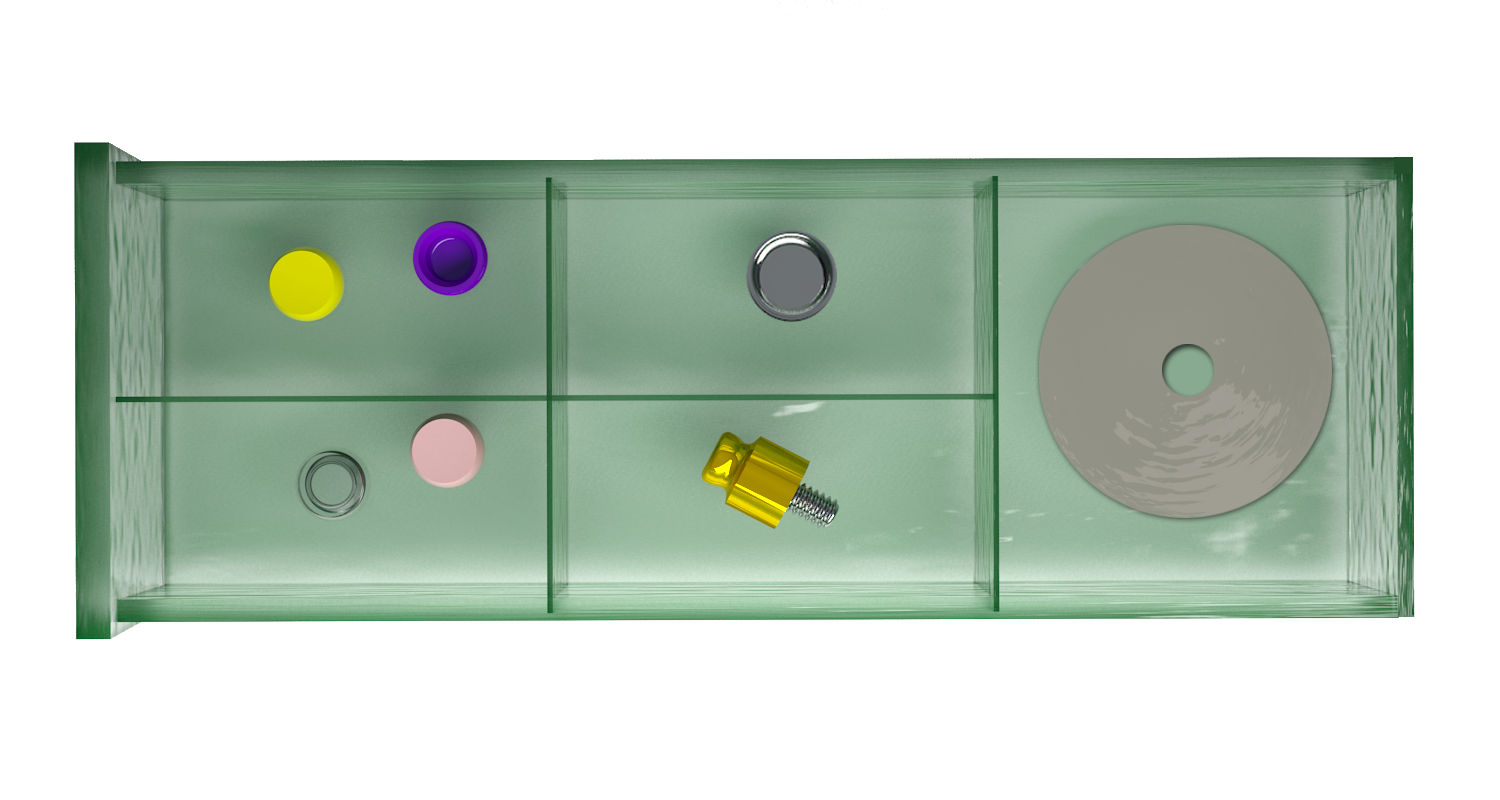 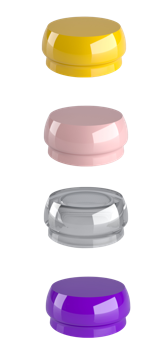 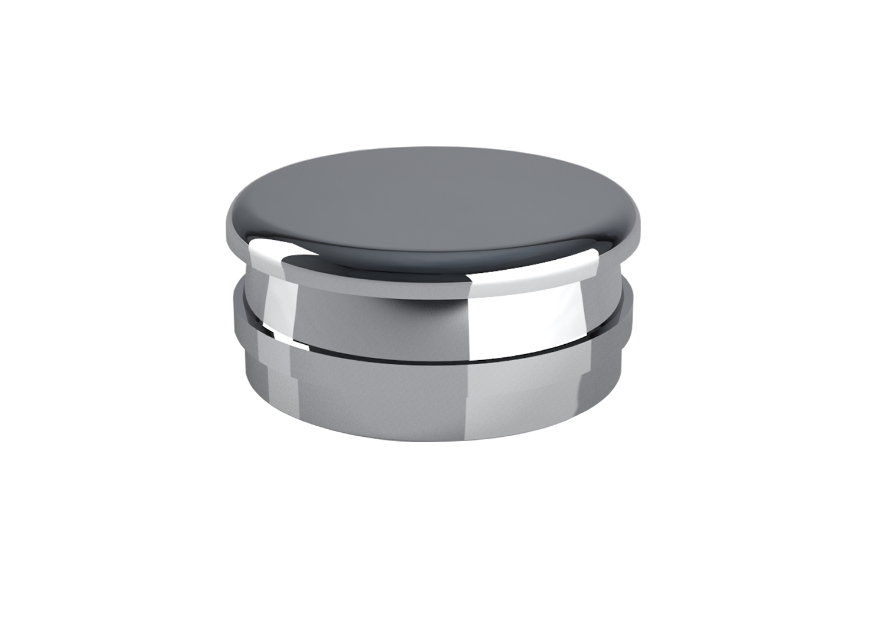 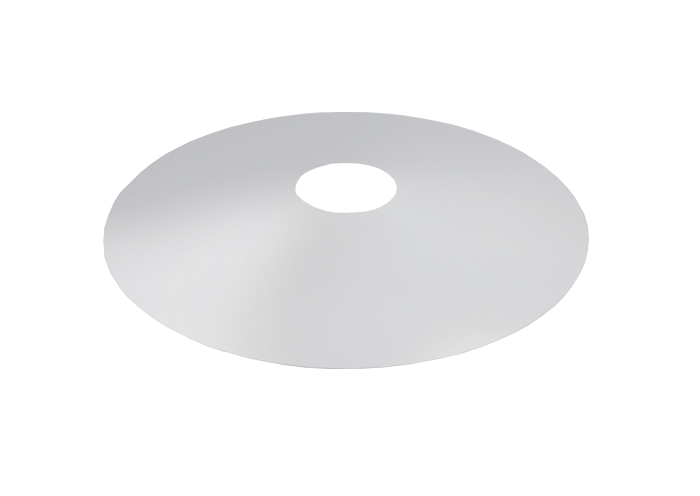 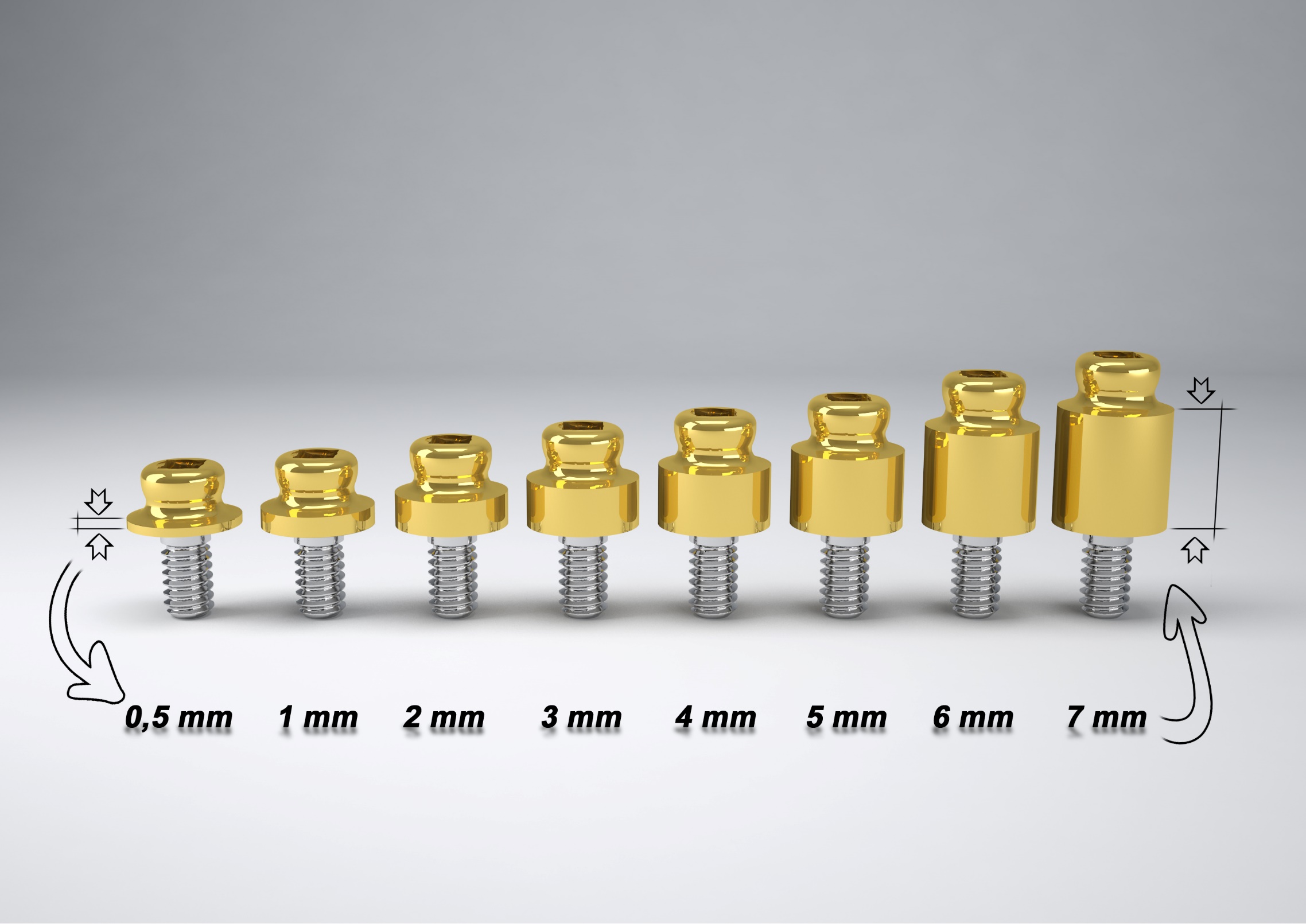 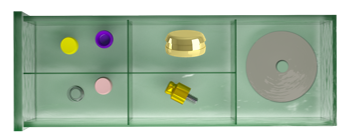 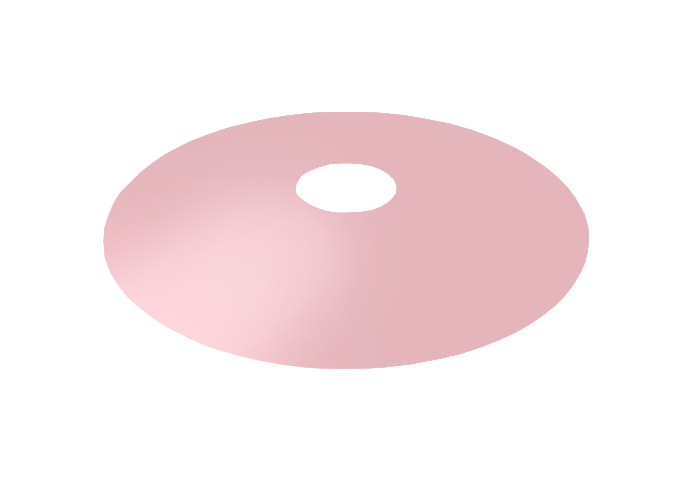 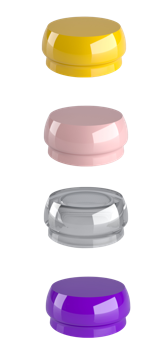 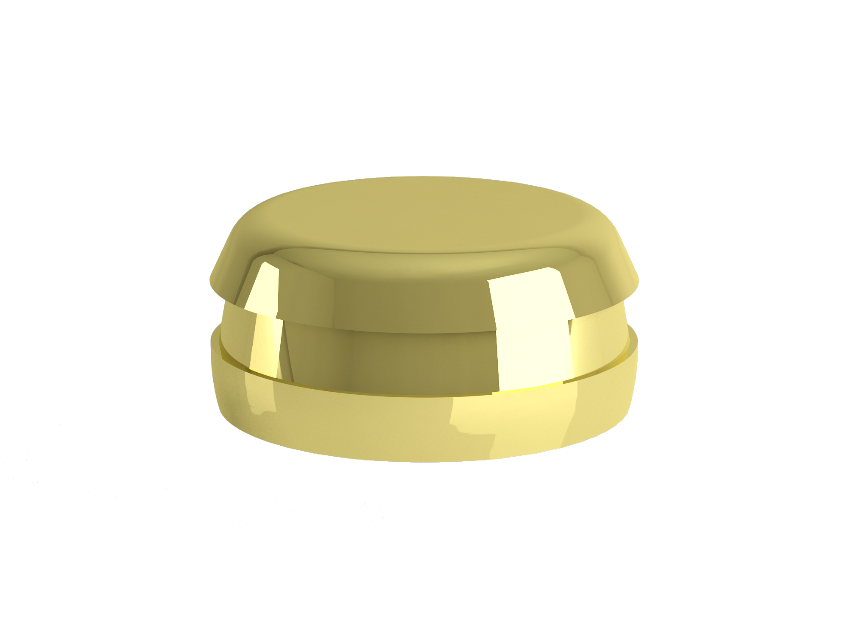 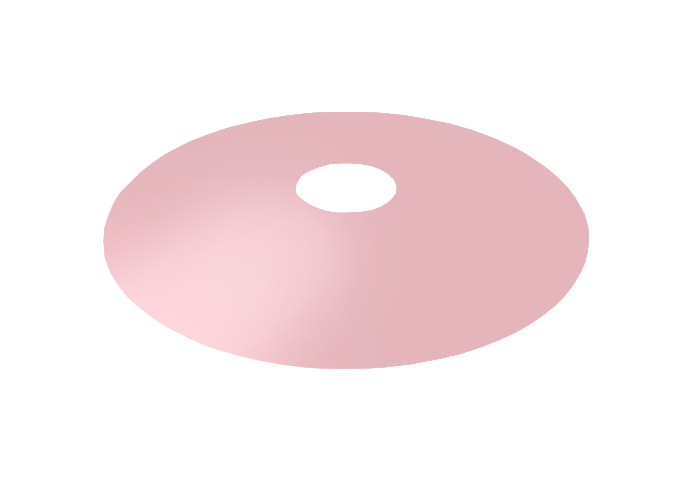 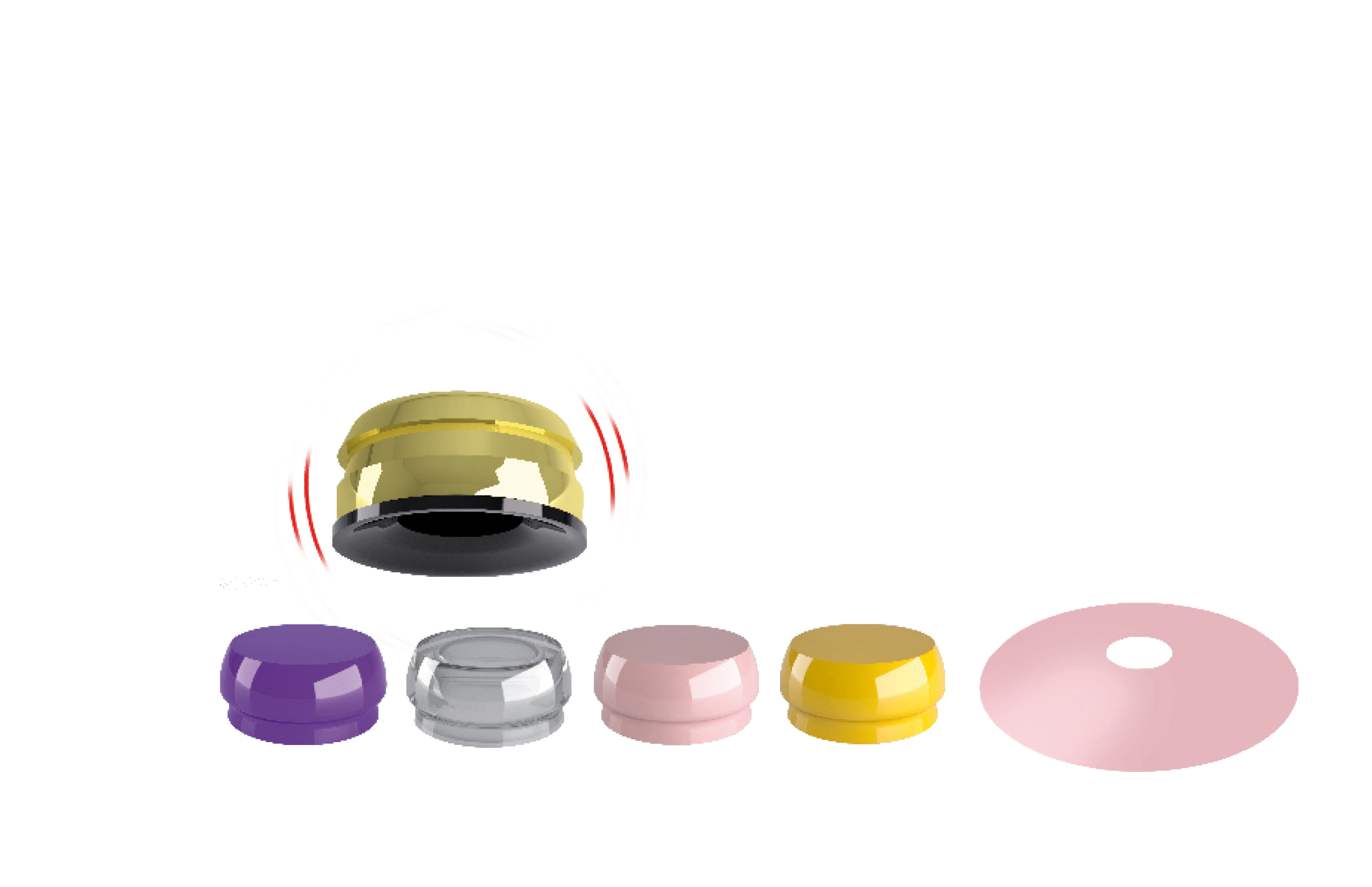 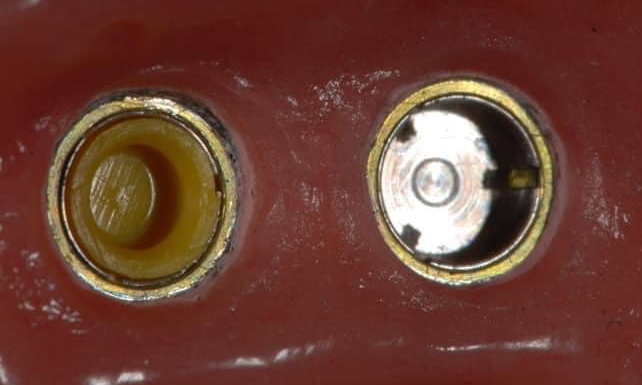 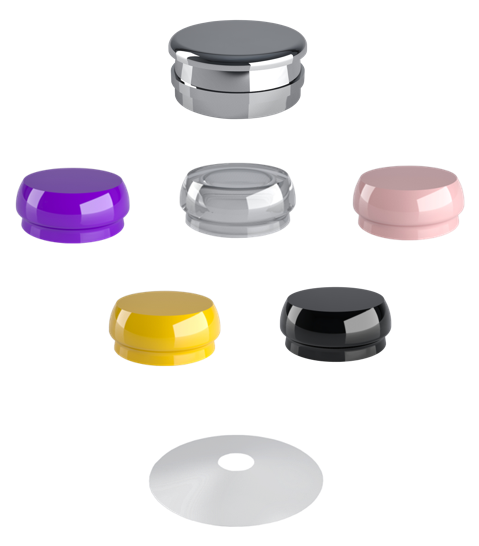 ETK100
ETK101
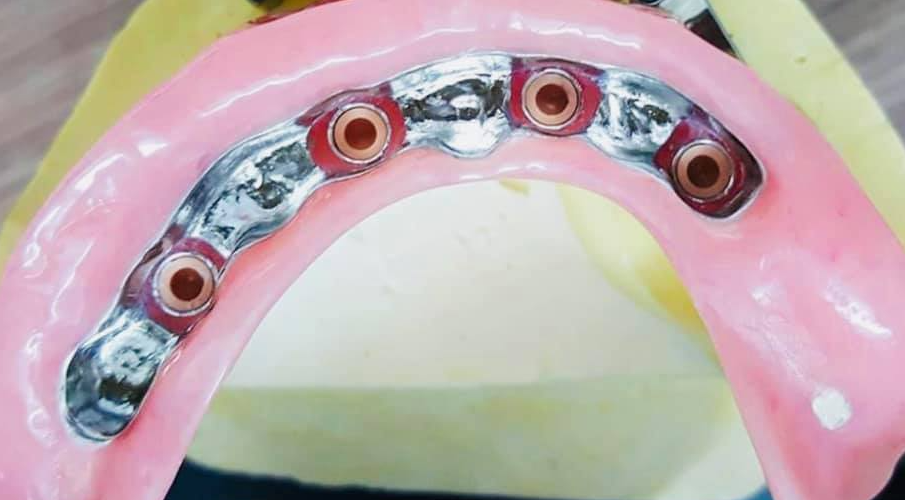 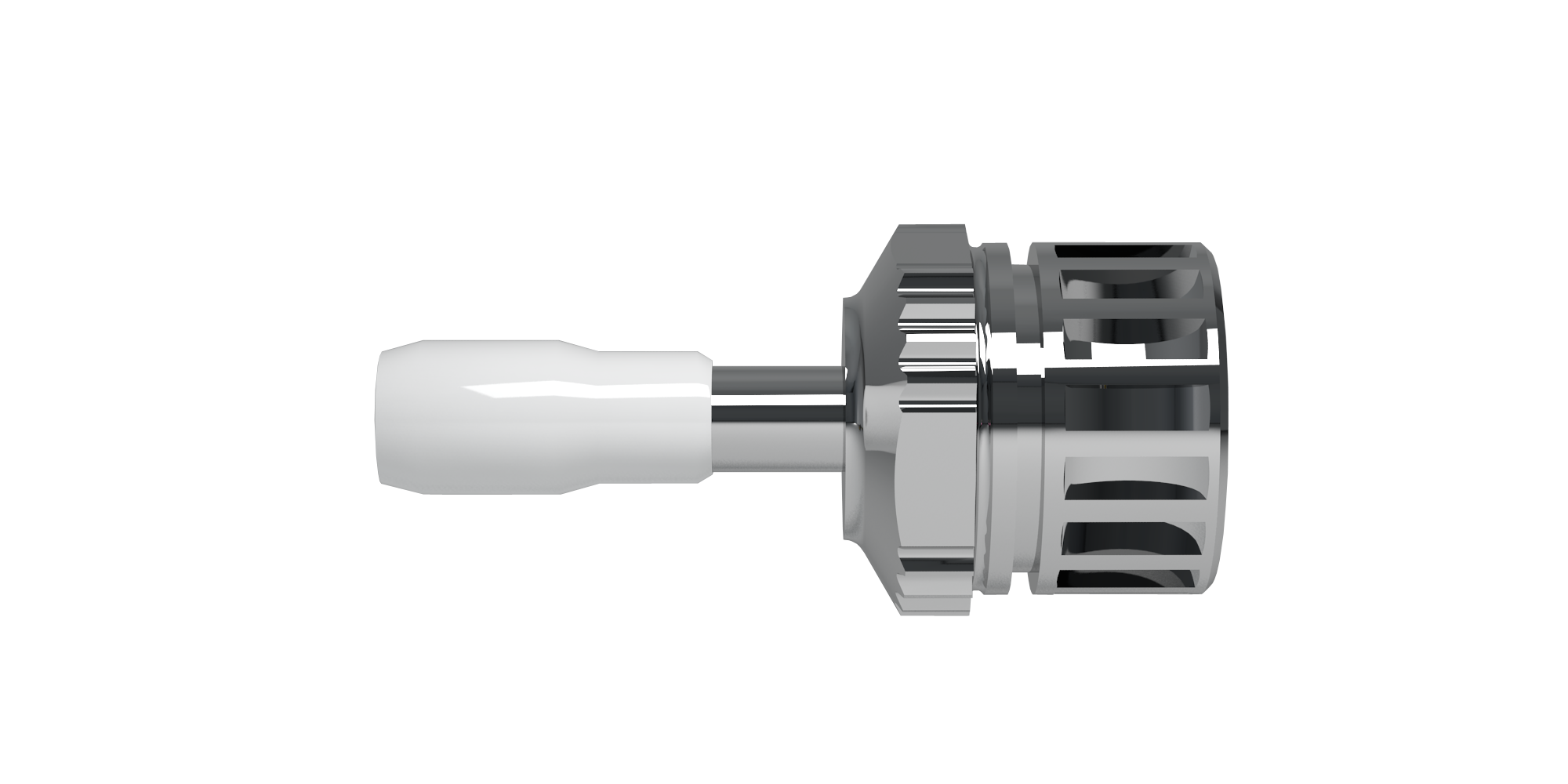 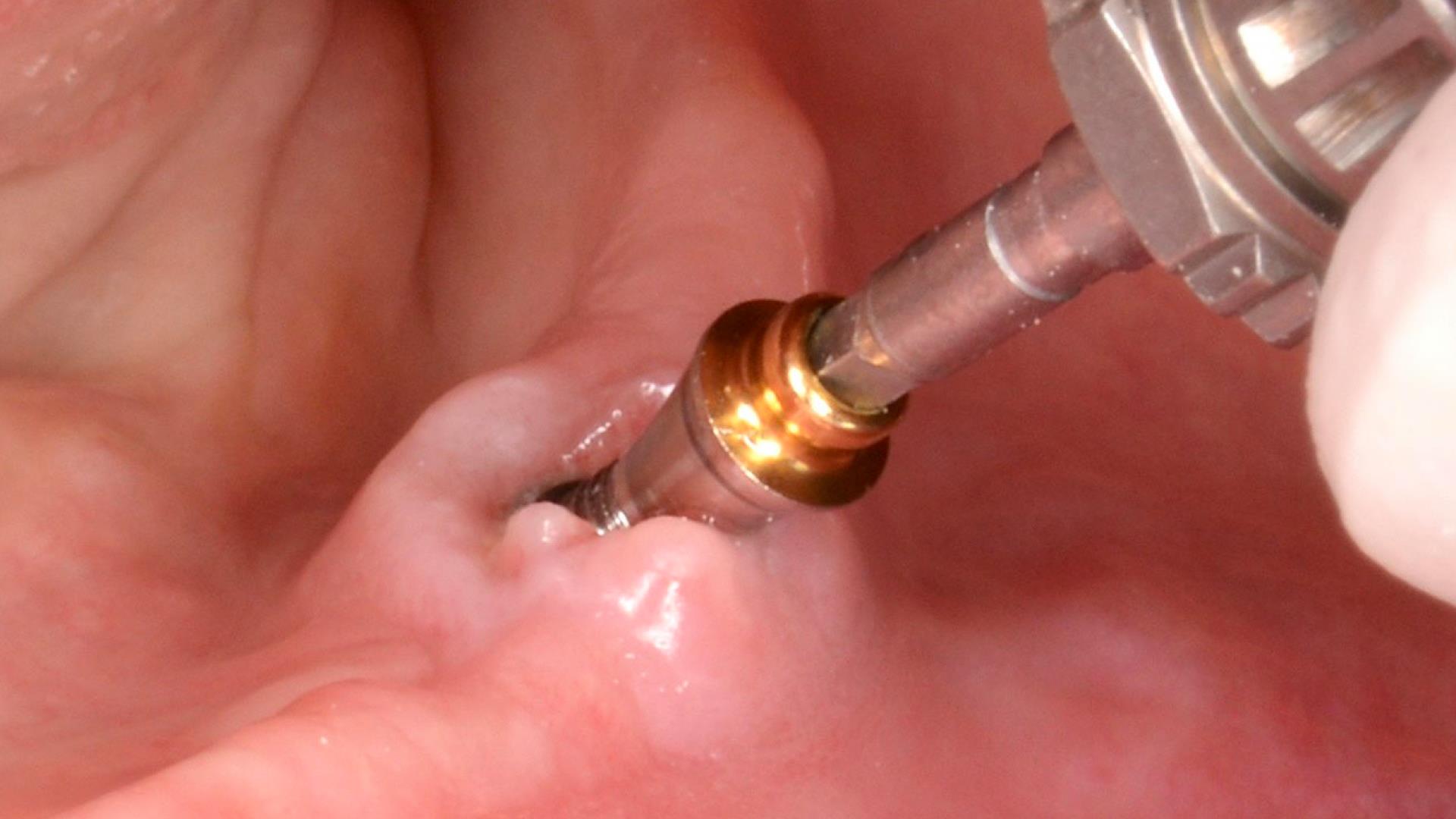 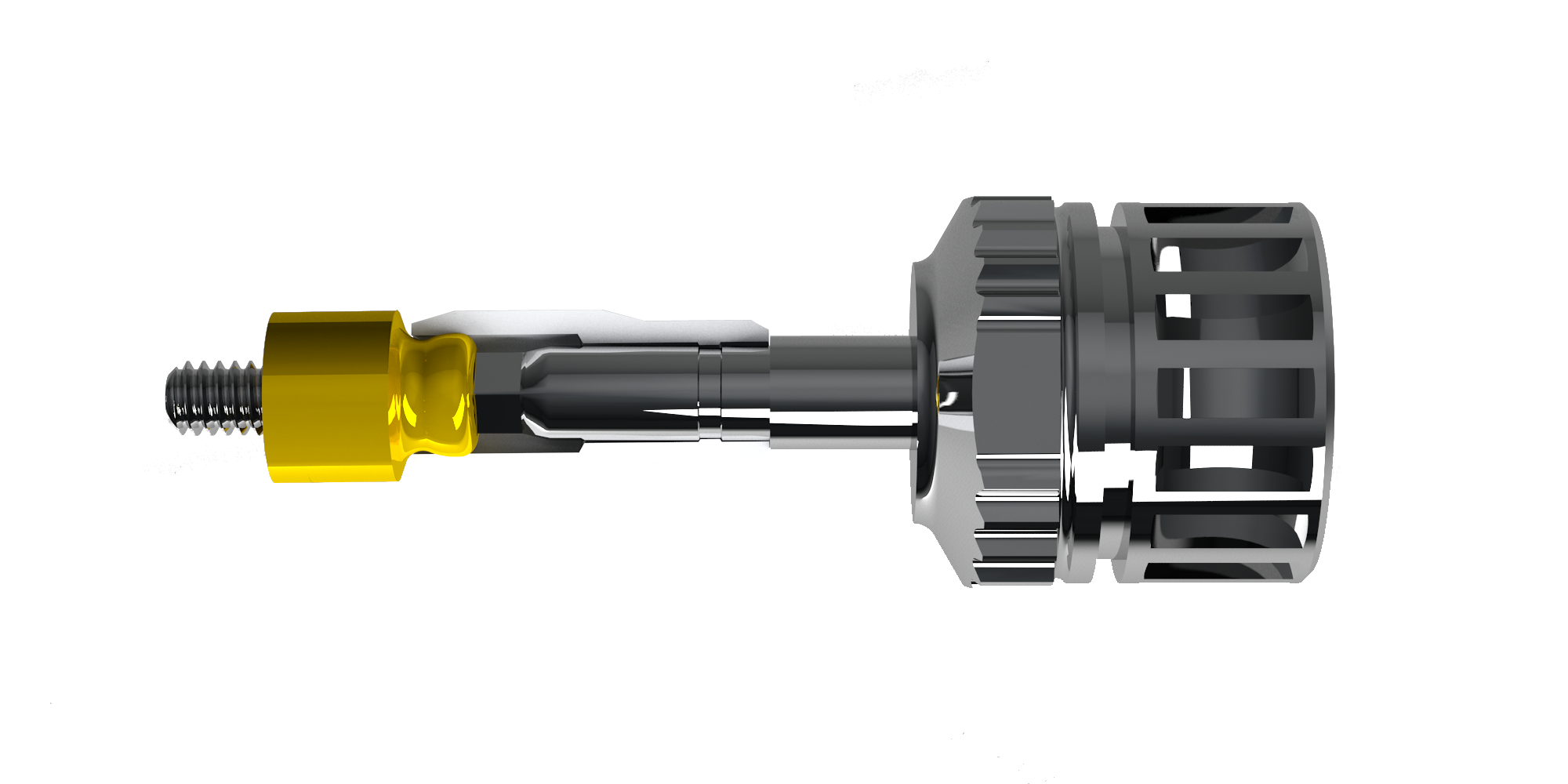 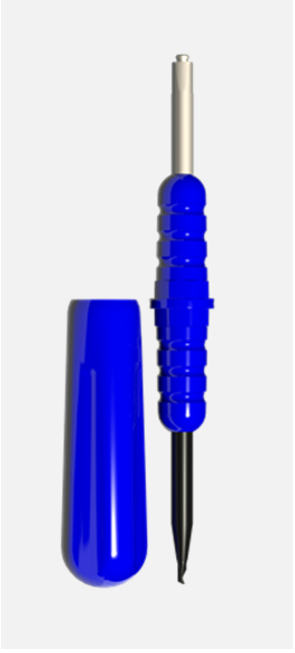 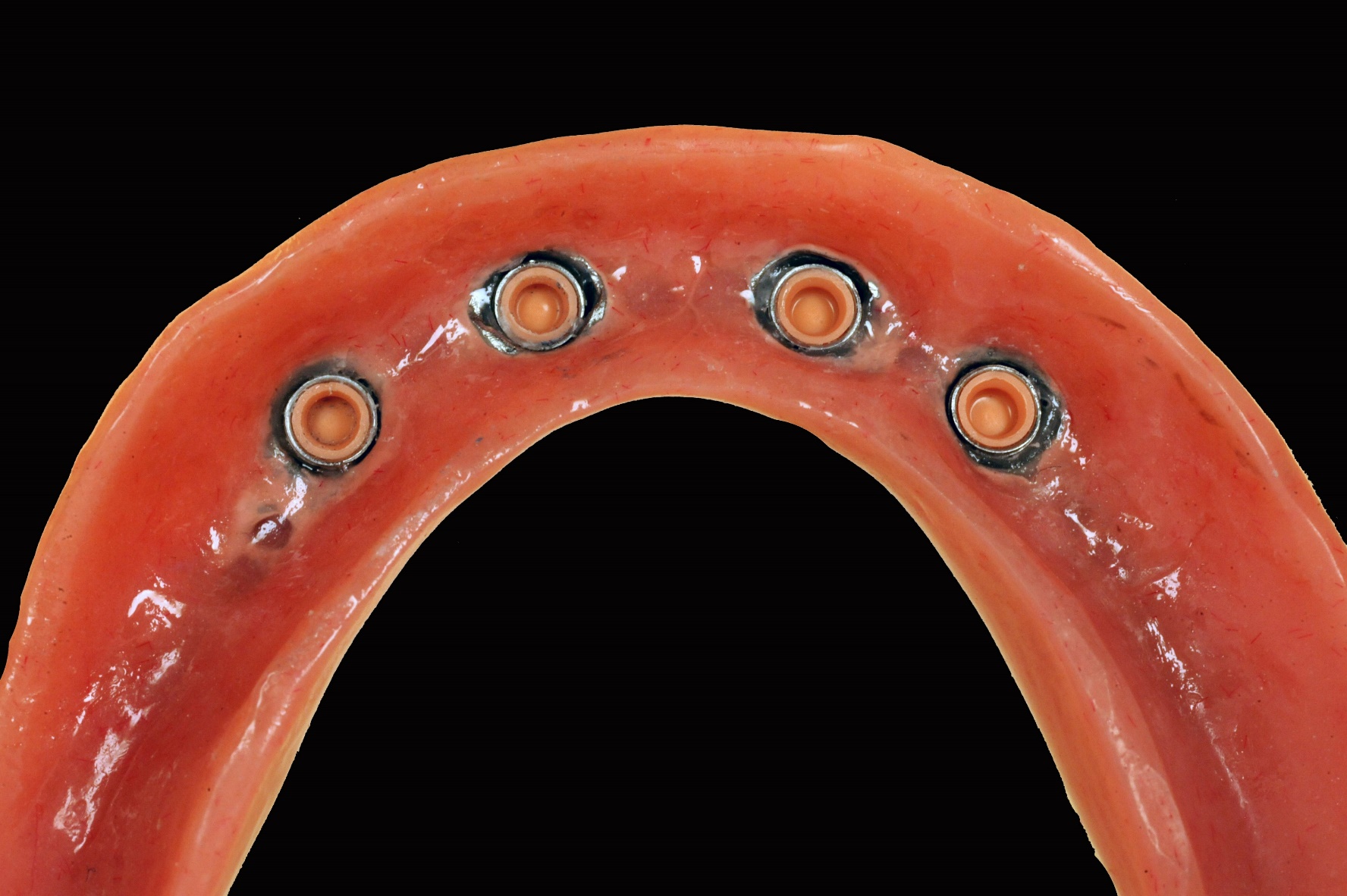 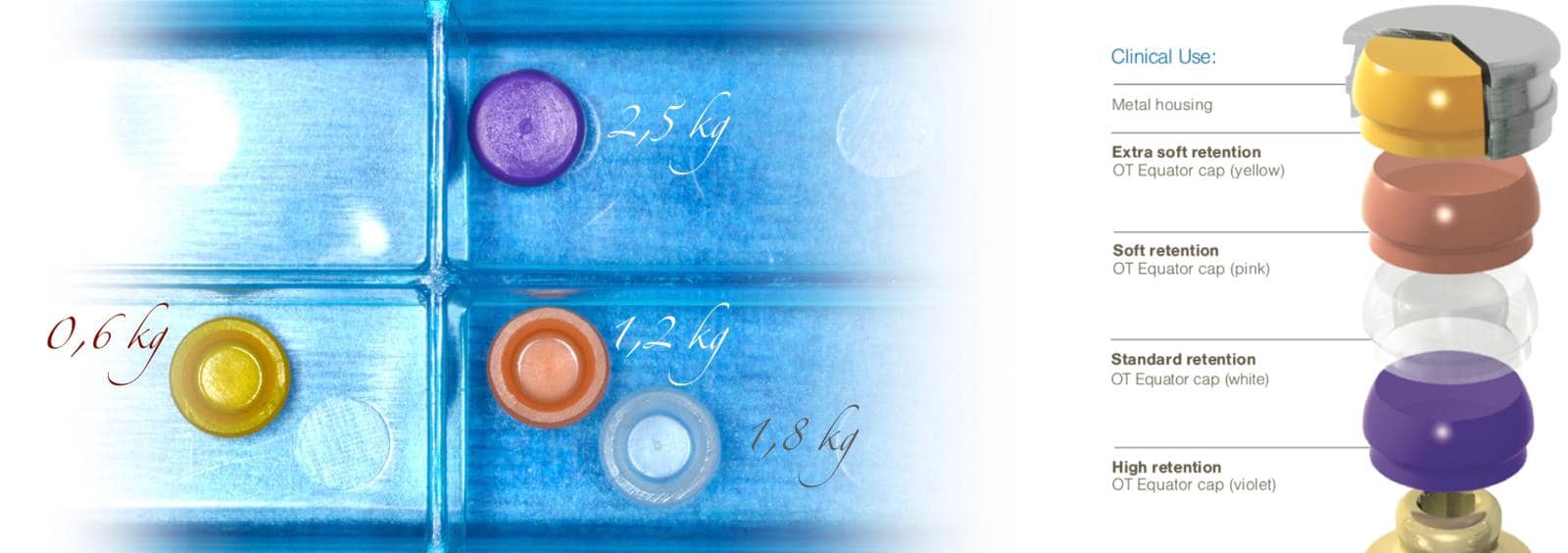 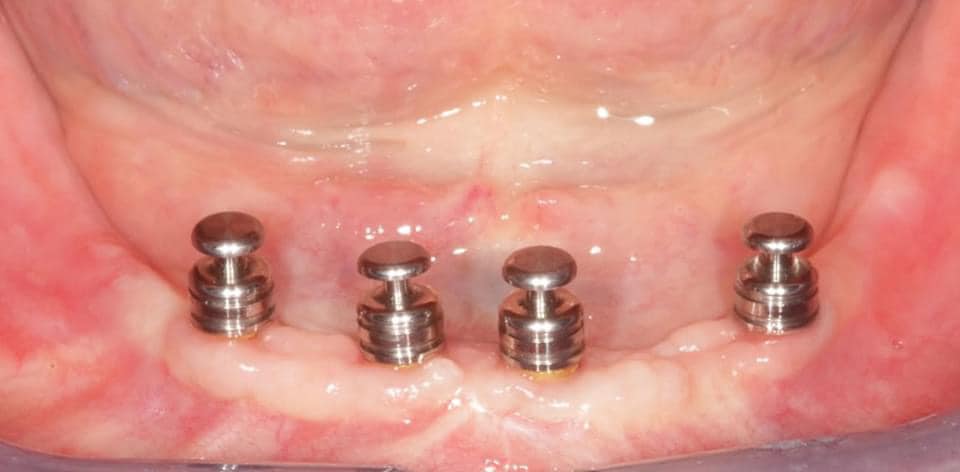 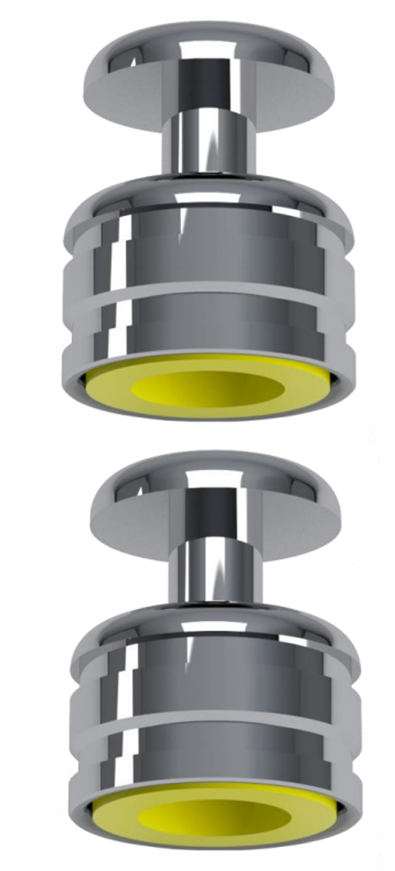 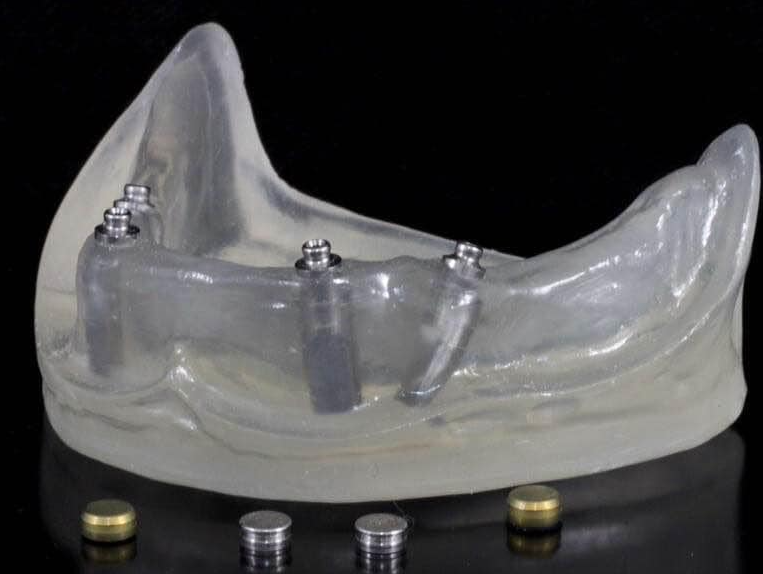 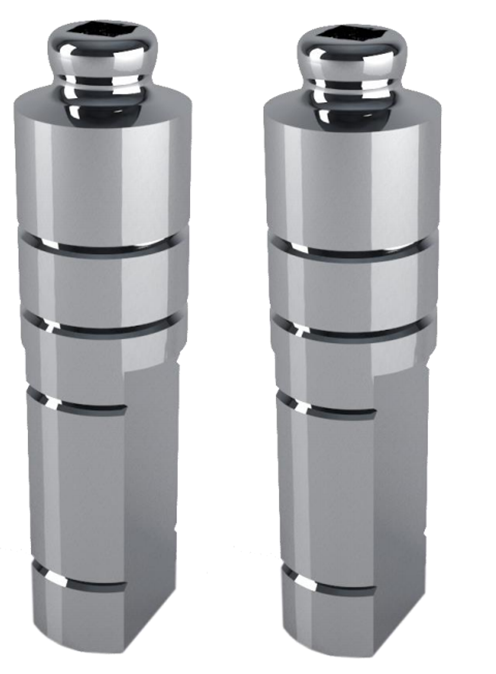 SUPPORT TO OUR PARTNERS
.
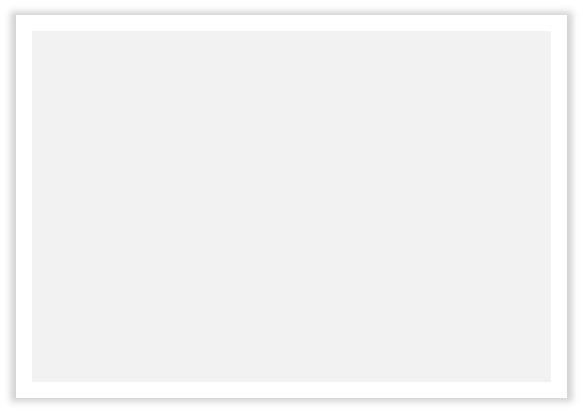 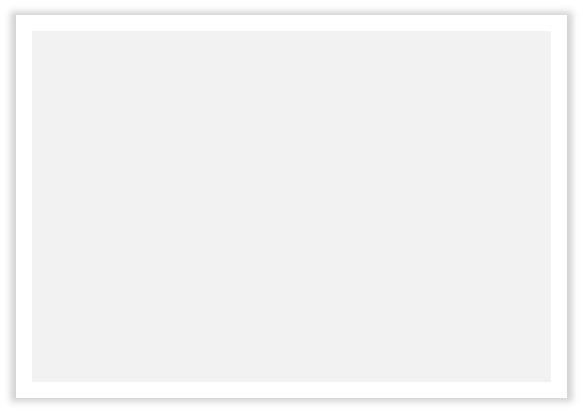 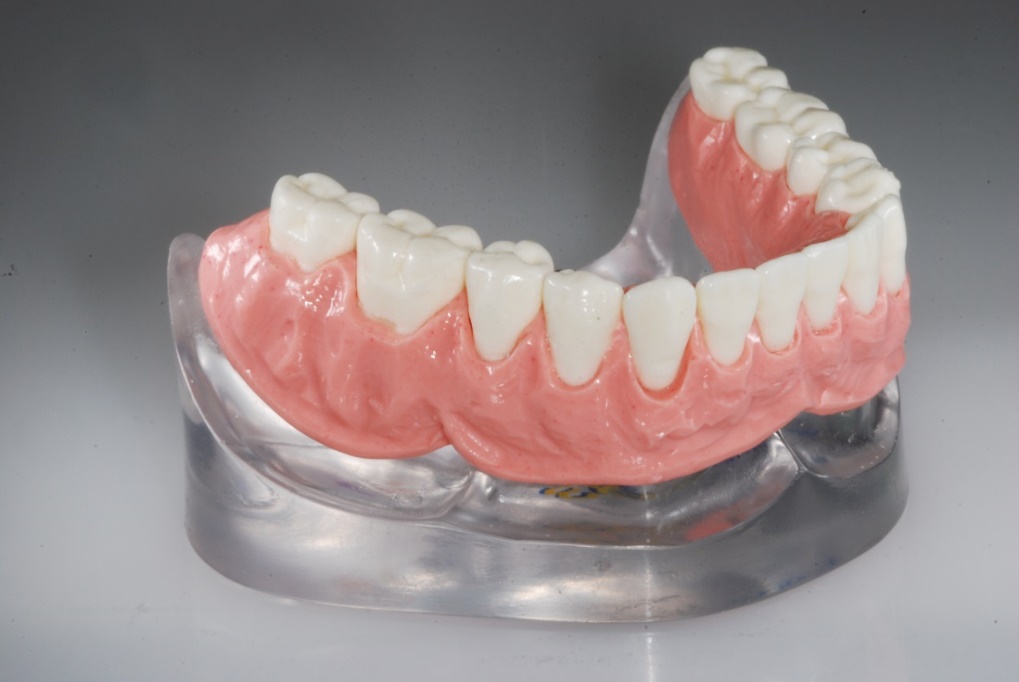 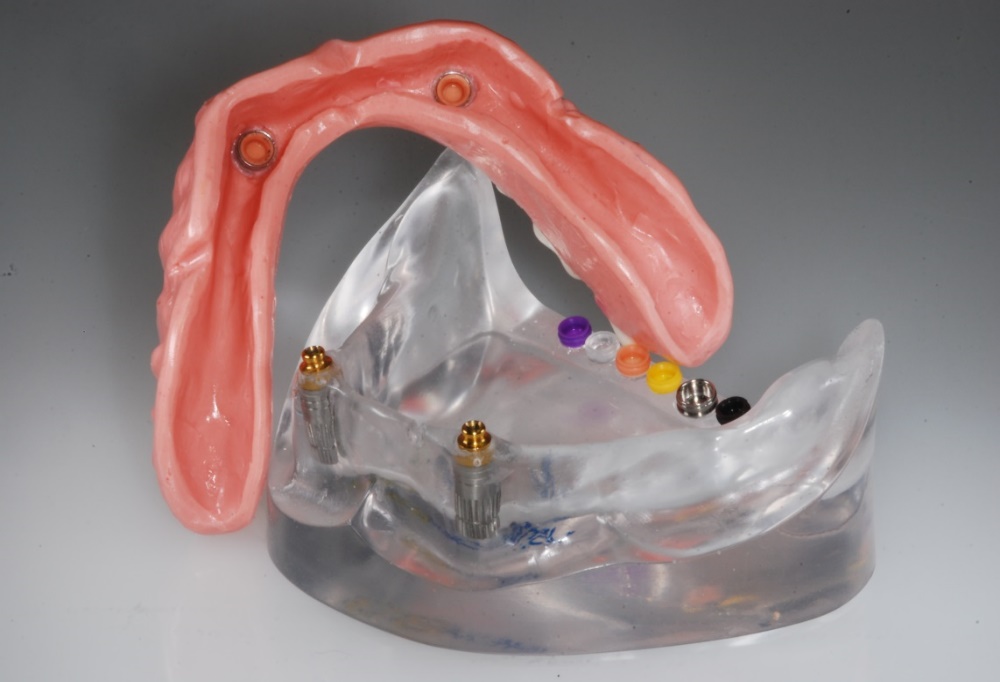 OT EQUATOR
DEMONSTRATIVE MODELS
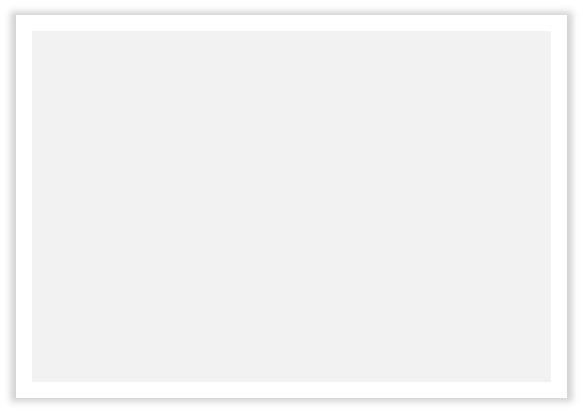 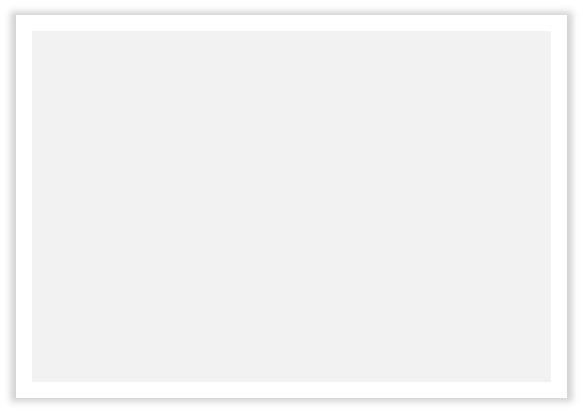 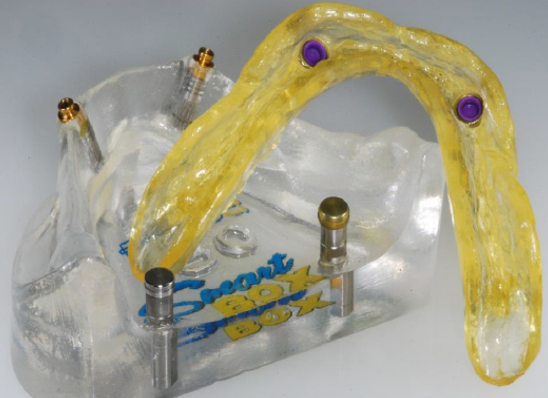 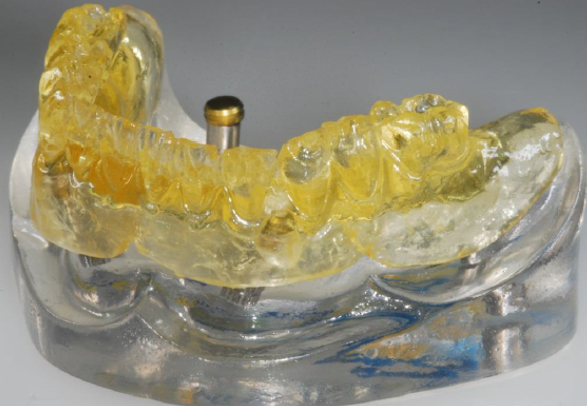 Personalization options: 

Your company logo

Your Implants in the model 

Different options in terms 
        of lower and upper jaws with regular and Smart Box Housings.
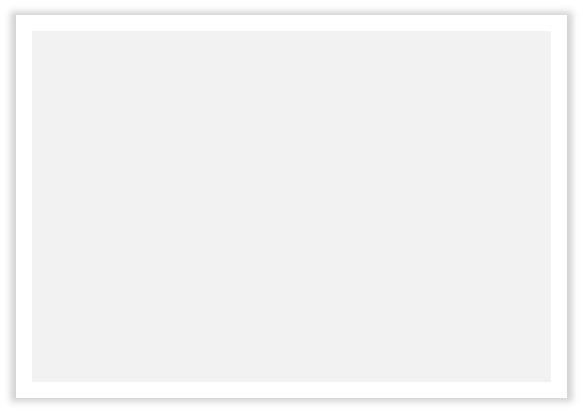 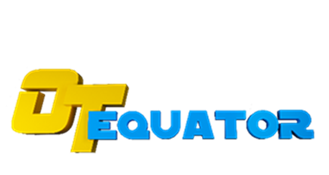 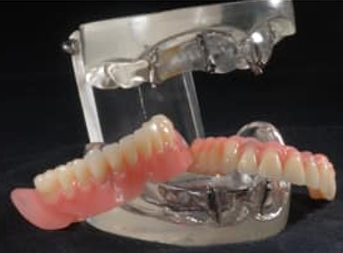 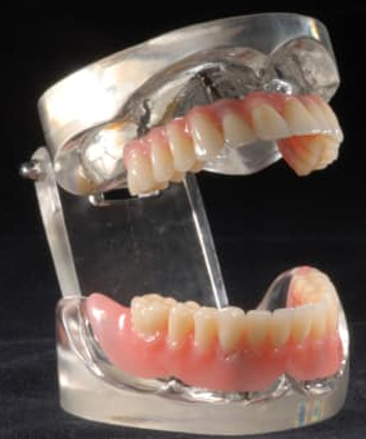 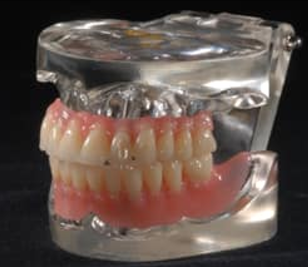 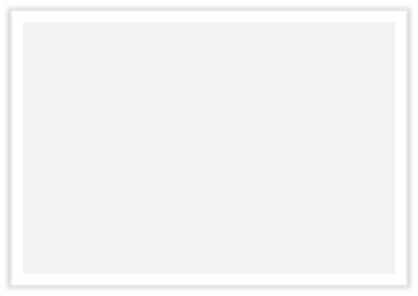 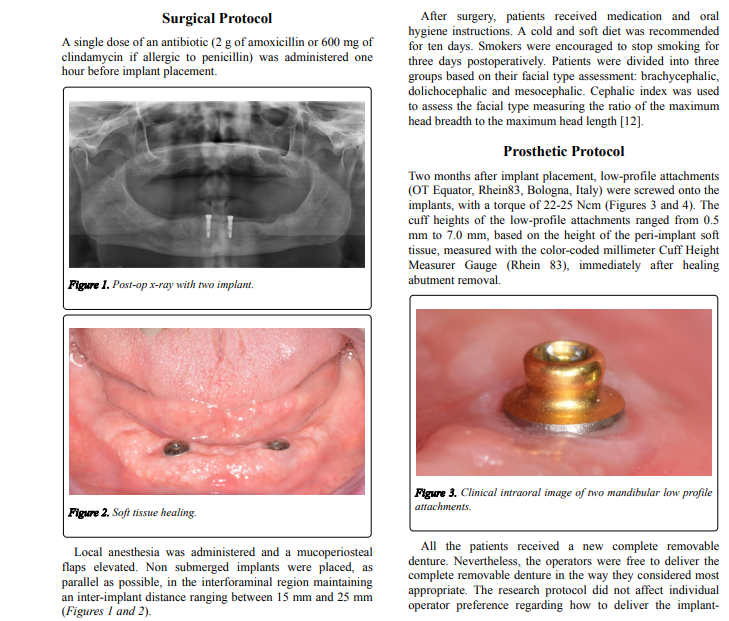 SCIENTIFIC LITERATURE
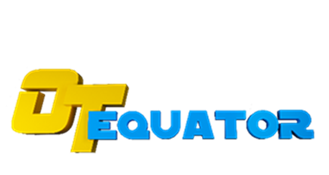 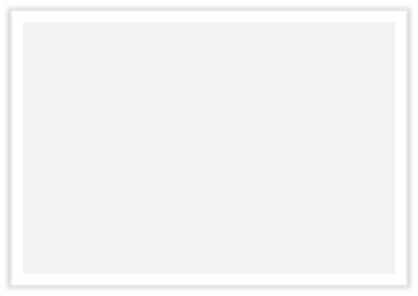 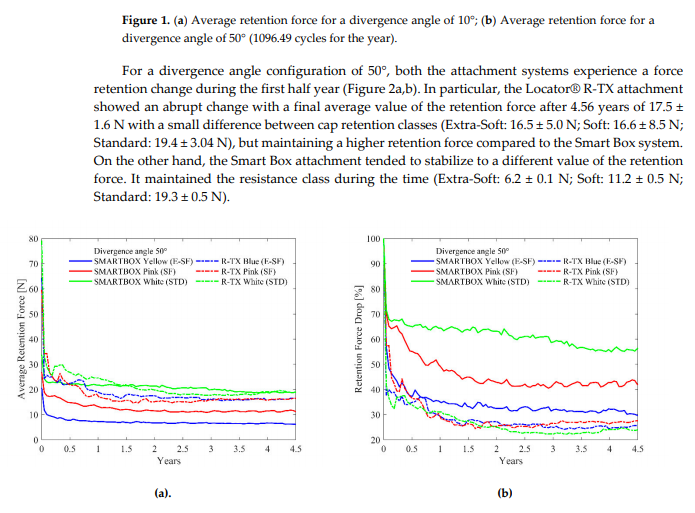 Clinical Research

University independent reports

Tests reports
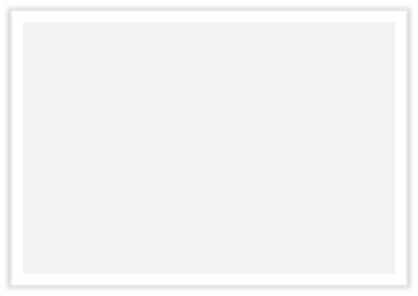 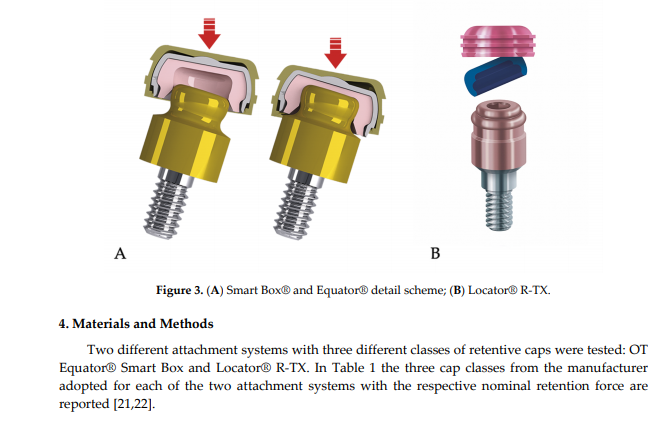 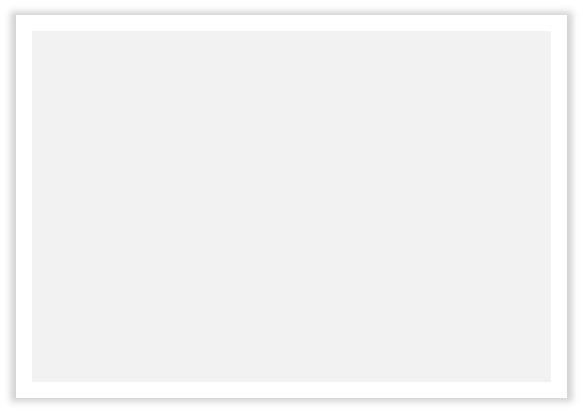 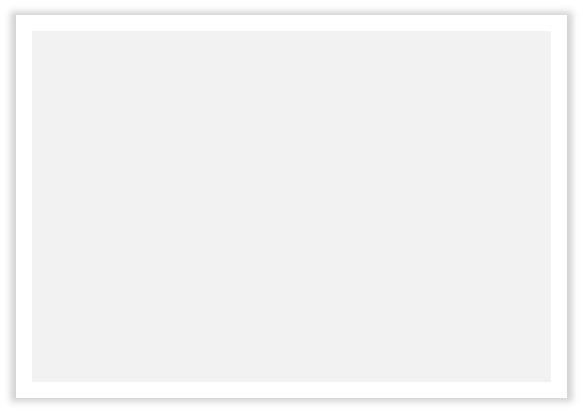 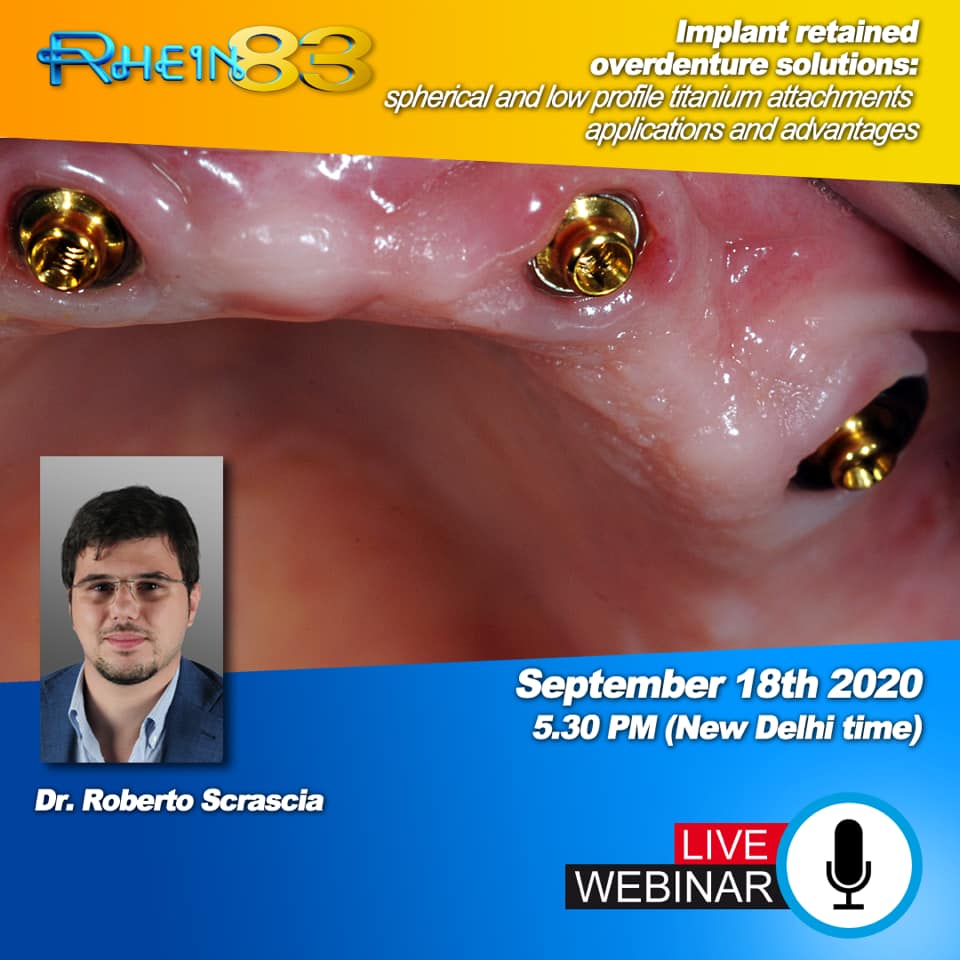 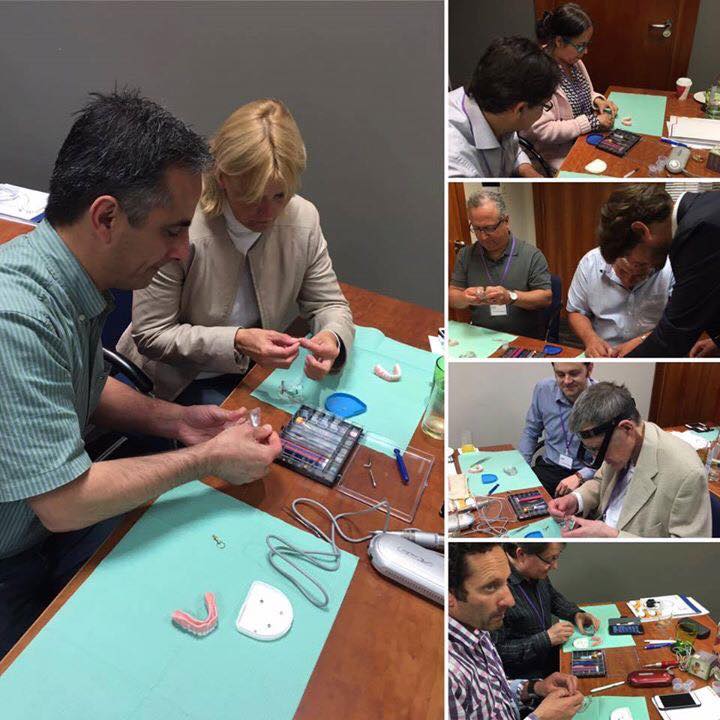 Personalization options: 

Web-Training Program

Hands-on courses

Live on patient surgery courses
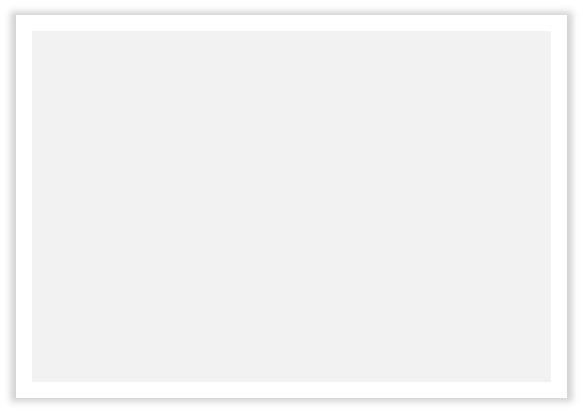 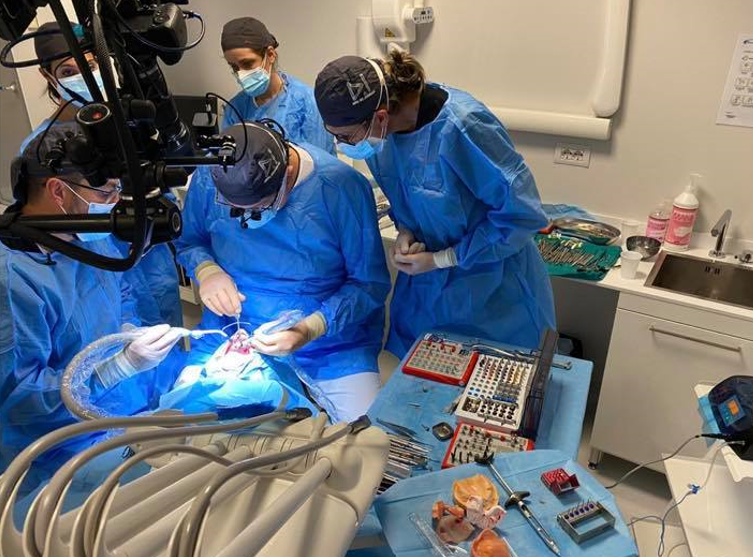 OT EQUATOR
SCIENTIFIC TRAINING PROGRAM
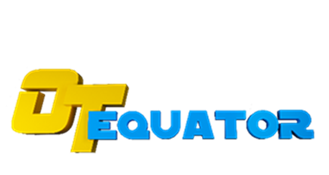 DIGITAL WORK-FLOW
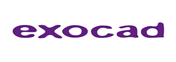 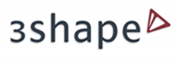 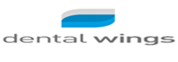 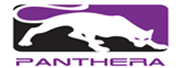 .
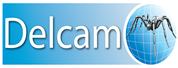 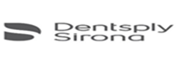 We Create
Quality Professional 
PPT Presentation
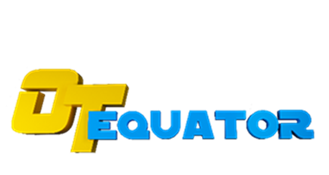 Digital work-flow leads to an improved predictability, safety, and efficiency of prosthetically-driven implant dentistry by using computer-assisted, template-based surgery.
DIGITAL 
WORK-FLOW
In tissue supported and implant retention overdenture, the prosthetic guided surgery is
 a key point to insert the implants, the OT Equator attachments, and steel housing to the highest level, inside the prosthetic space.
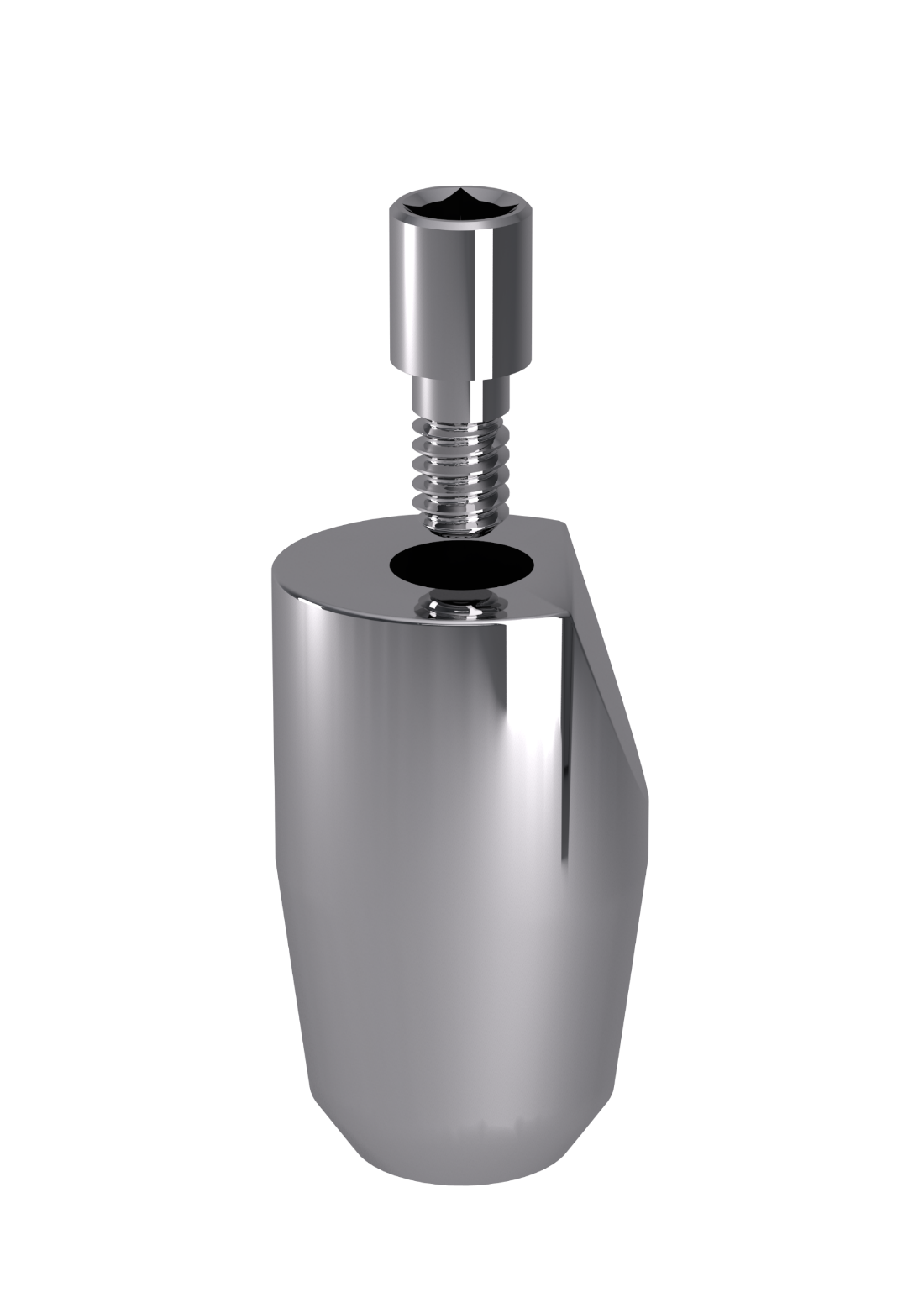 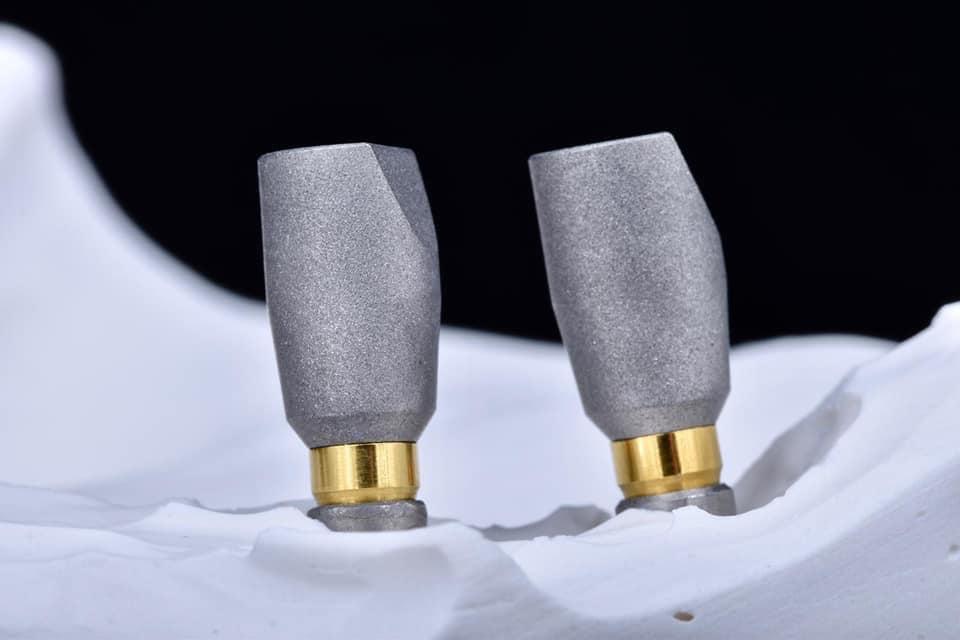 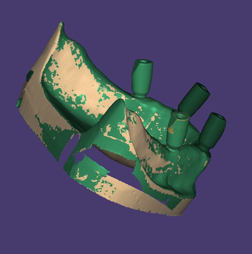 Ot Equator Scan Bodies Files:

 Allowing to replicate the exact position of the OT Equator for the cad-software. 
Procedures: Direct digital intra-oral scanning, by having the Ot Equator scan abutments 
screwed in the patient’s mouth. In alternative the Ot Equator analog components are
 screwed to the plaster model allowing to work with the laboratory scanner.
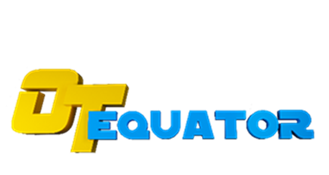 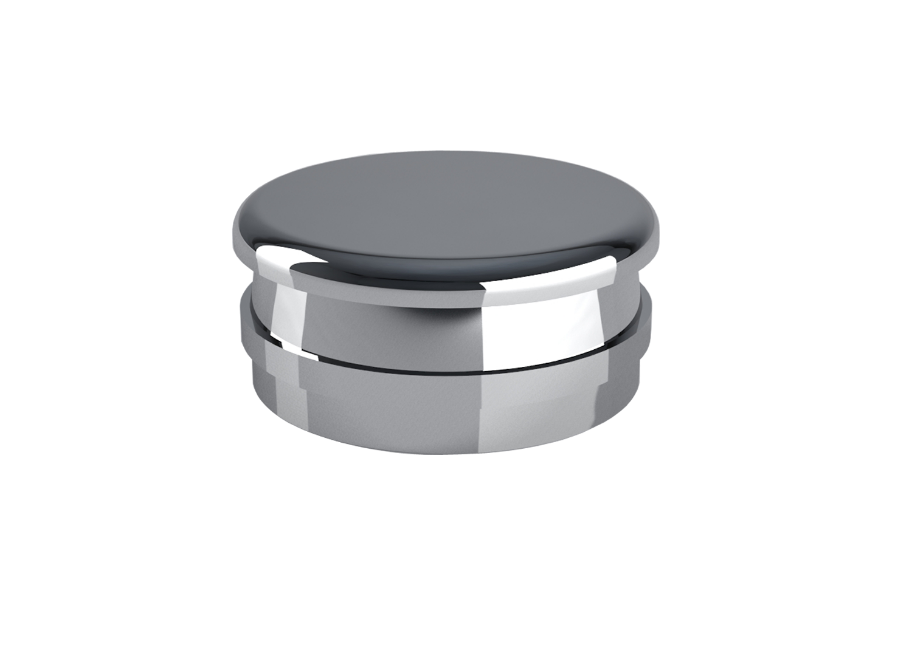 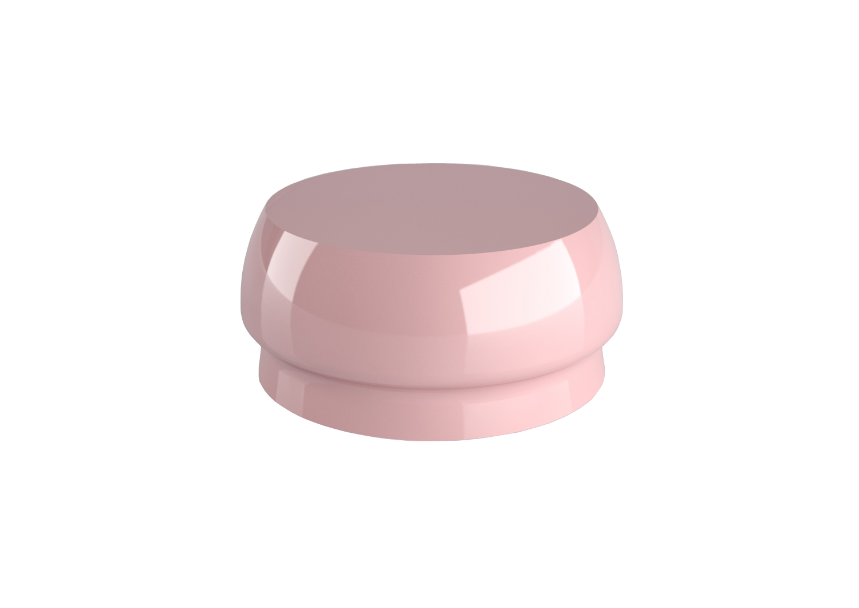 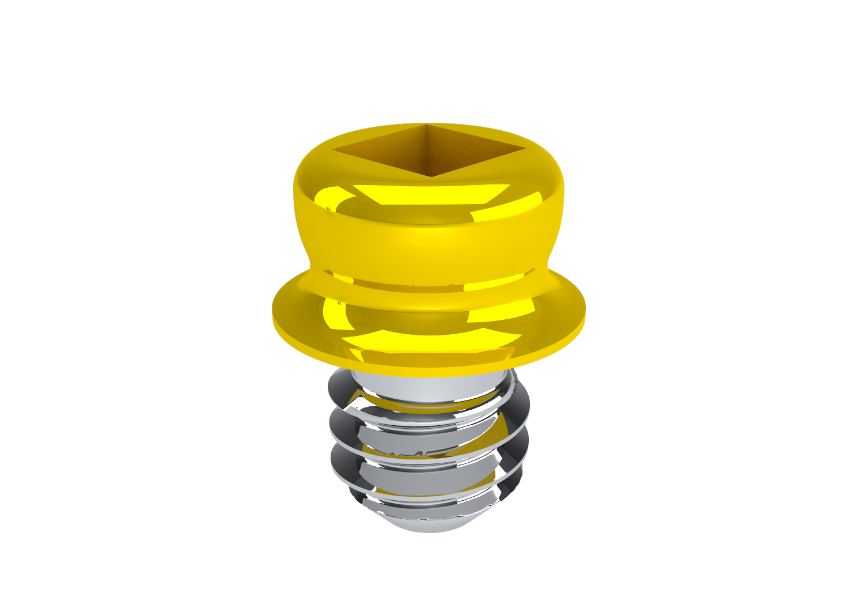 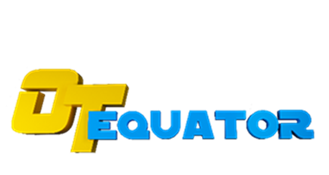 Low profile OT Equator milled attachment:
The smallest dimensional solution counting on reduced height and diameter with a 2,0  mm thread. 
Available in all the most important dental software and libraries.
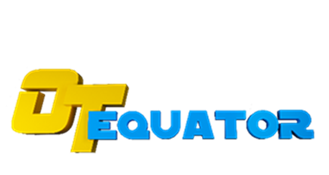 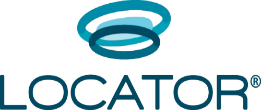 Prosthetic Project Optimization
Versatility
Dimensional Analysis
Counting on reduced dimensions the aesthetic results will be improved.
Ot Equator offers the smallest dimensions also as a milled attachment for bars application.
Ot Equator milled attachments can be used on different 
types of materials counting on the same functionality.
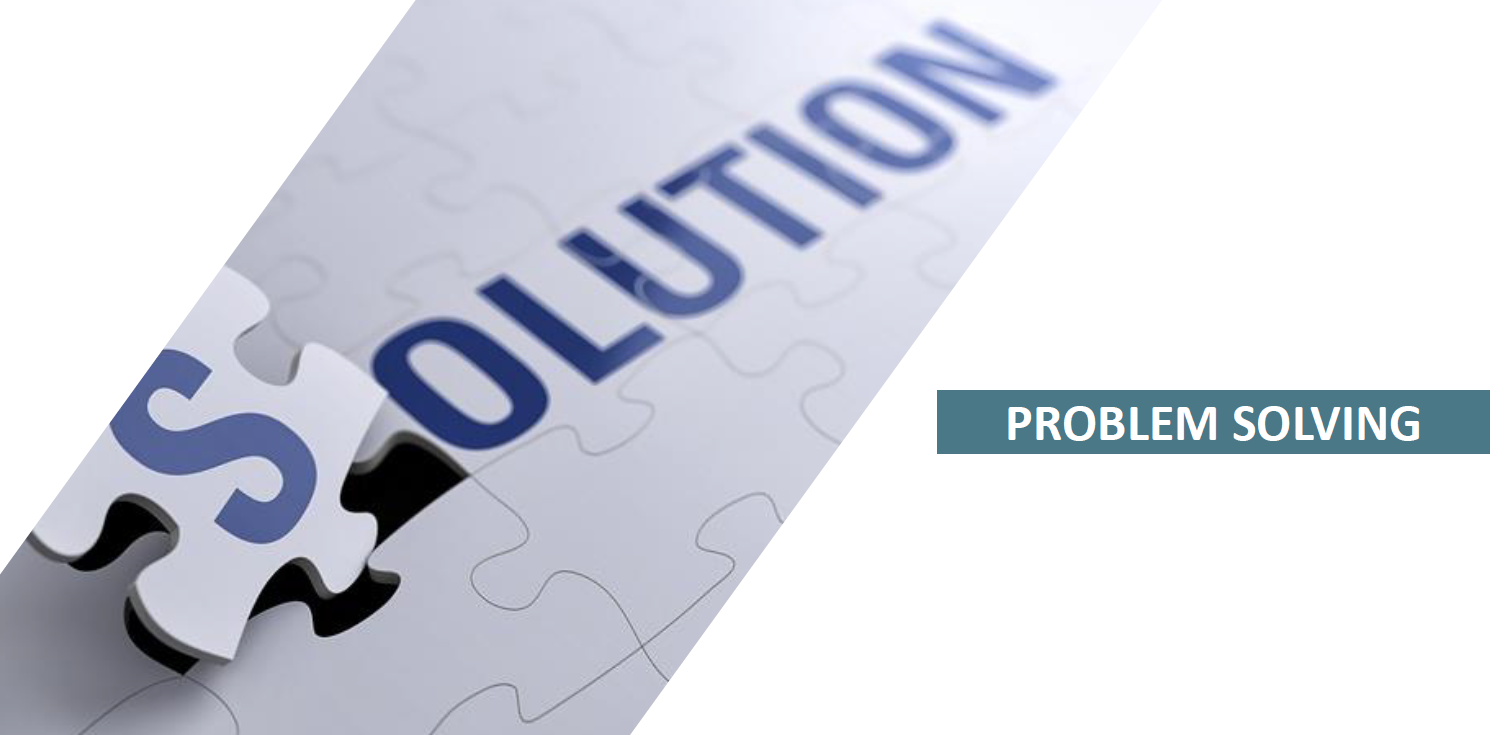 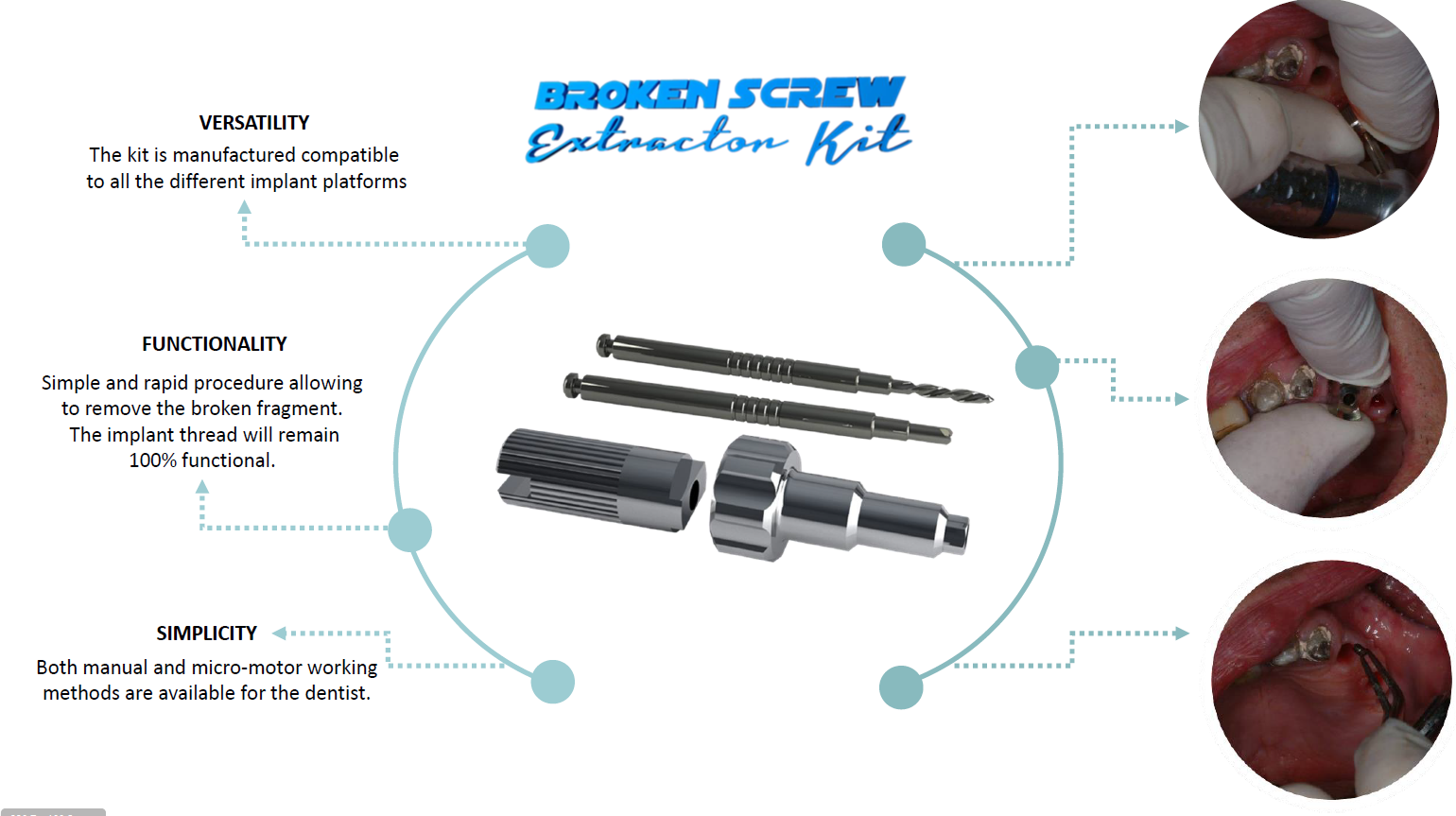 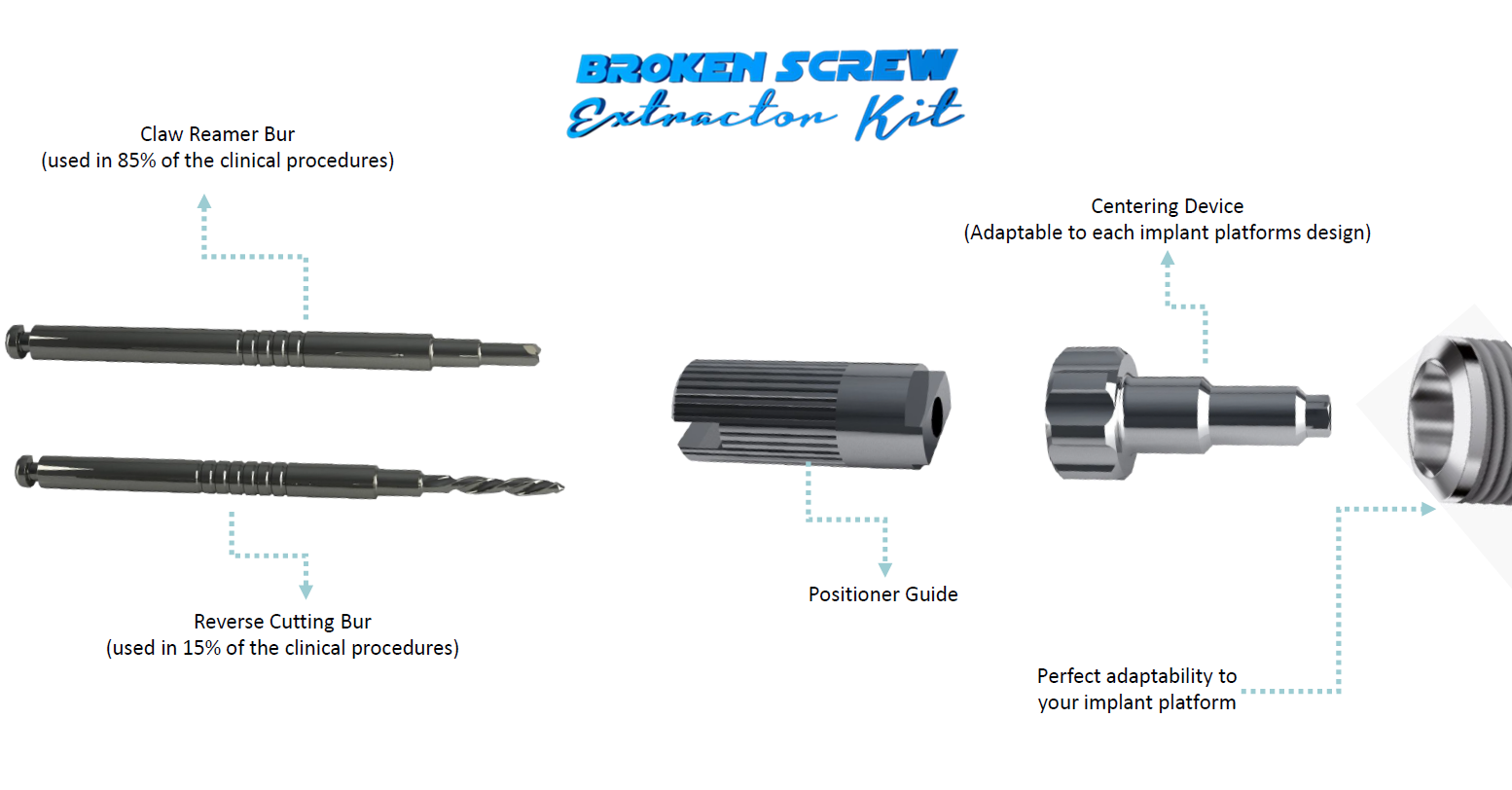 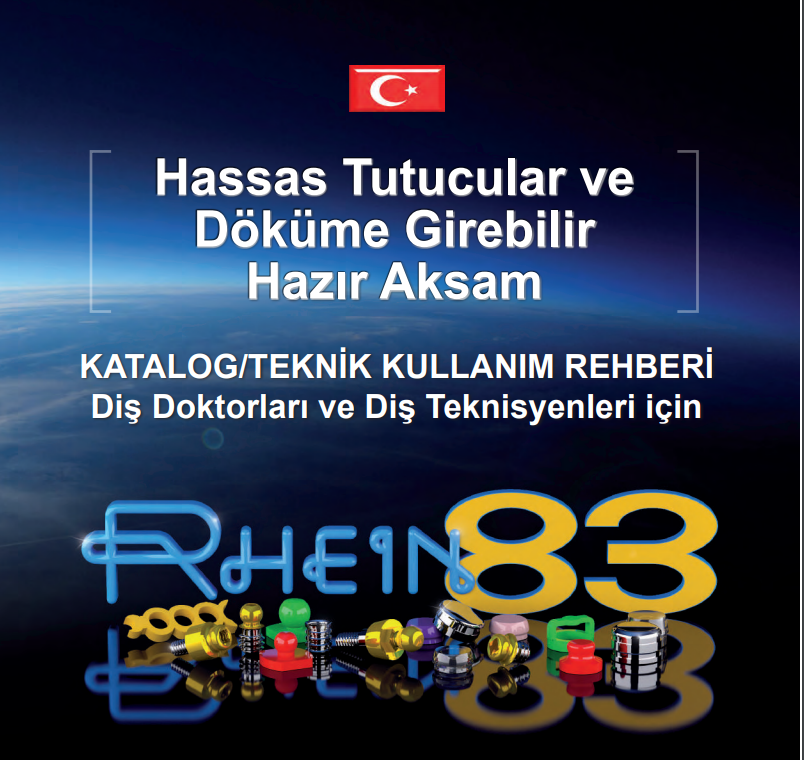 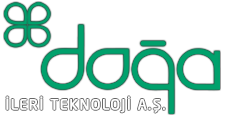 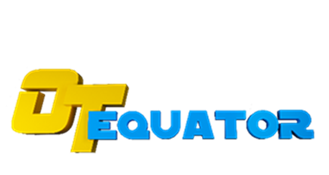 www.dogaitek.com